Equity in the 2030 agendaThe global challenge with a focus in the LAC region
Juan Garay
HoC, DEU Cuba
2030 SDGs-2015 MDGs-1945 UDHRs-360 BC…
The form of law which I should propose would be as follows:
In a state desirous of being saved from the greatest of all plagues
-here should exist among the citizens neither extreme poverty, 
nor, again, excess of wealth, 
for both are productive of both these evils. 
Now the legislator should determine 
what is to be the limit of poverty or wealth.
 
Laws by Plato, 360 BC.
equity
Equity = Fair distribution of inequality
Fair = 
Fair Access/rights - Shared aspirartion achievable by all (and coming generations)
Fair Contribution/responsabiities - …with collective contribution (according to means)

Fair Distribution= 
Fair Access according to needs + Fair Contribution according to capacities
(eg. Fair Health (LE) = Equitable health services based on fiscal equity)
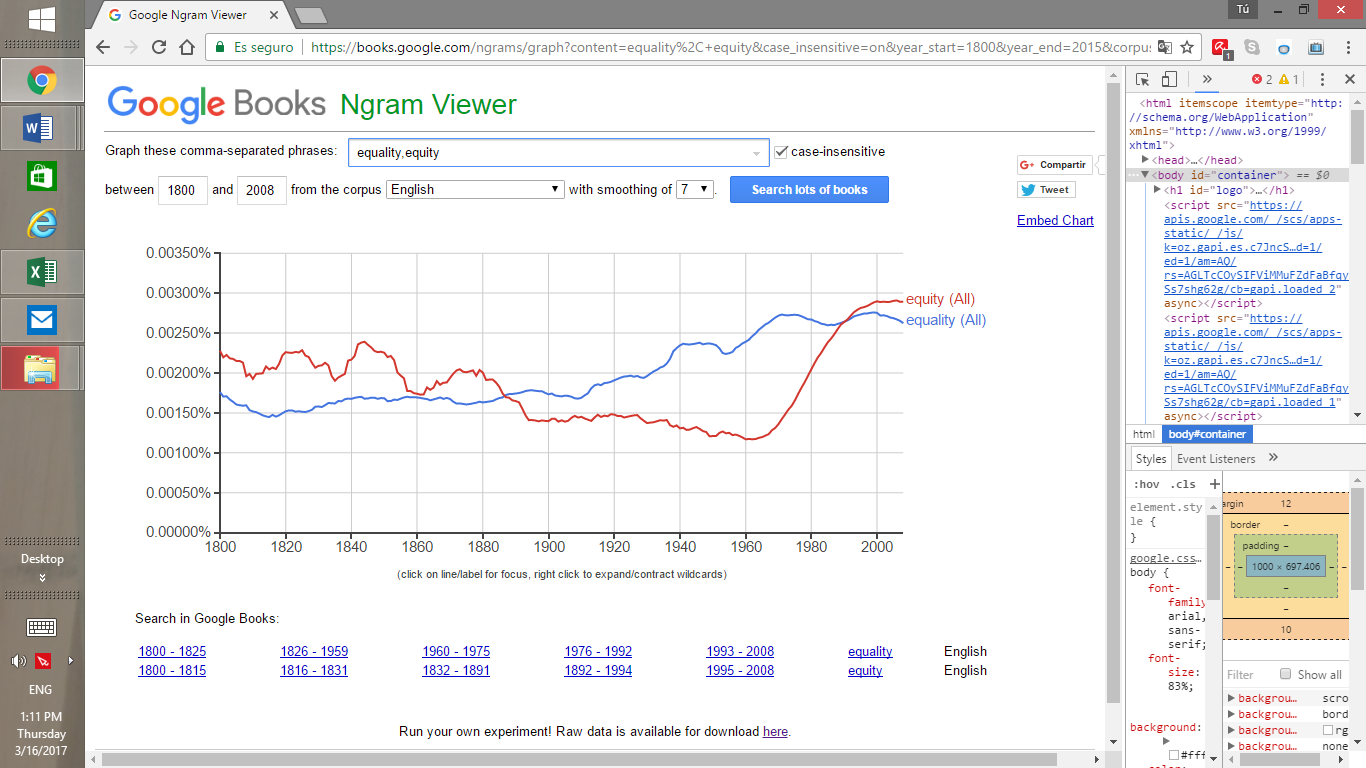 Equality vs equity
High income countries`(DAC) model : non-replicable and non-sustainable
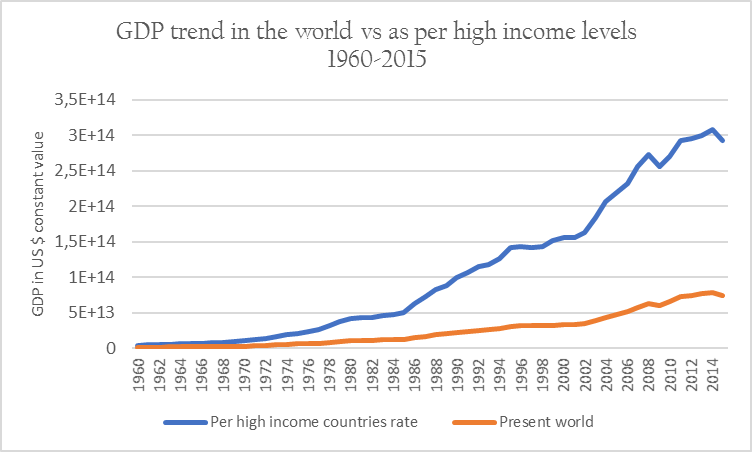 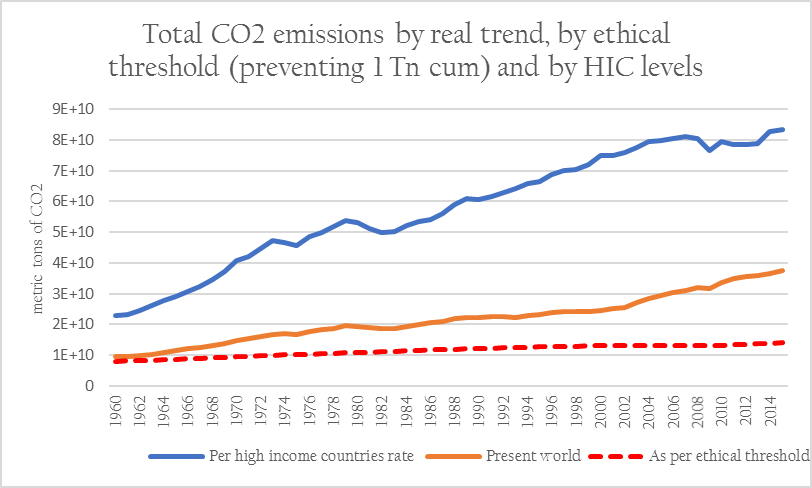 Well-being achievable by all?
Most quantitative and qualitative wellbeing indicators are correlated with better health and higher life expectancy.
Best feasible health for all (WHO constitution 1947/art 25 UDHRs)
Levels of life expectancy above average feasible/achievable by all :
Related to resources /variables accesible to all : 
GDP pc < average
Use of resources sustainable for coming generations : 
< thresholds of planetary boundaries
HRS criteria
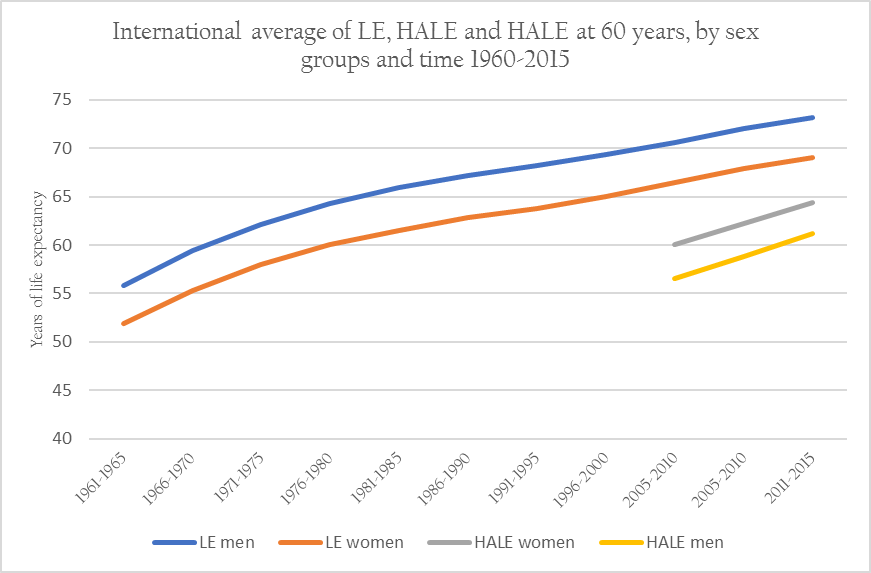 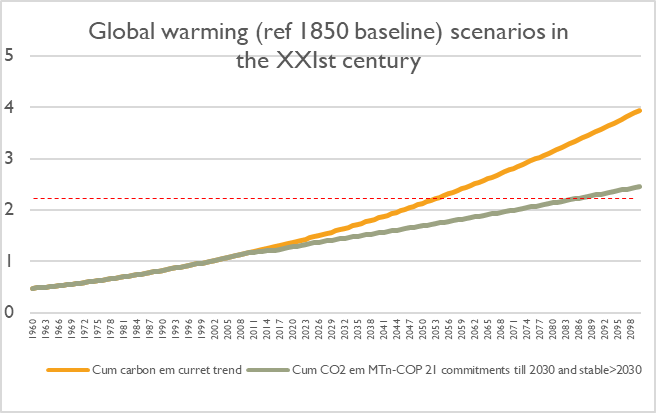 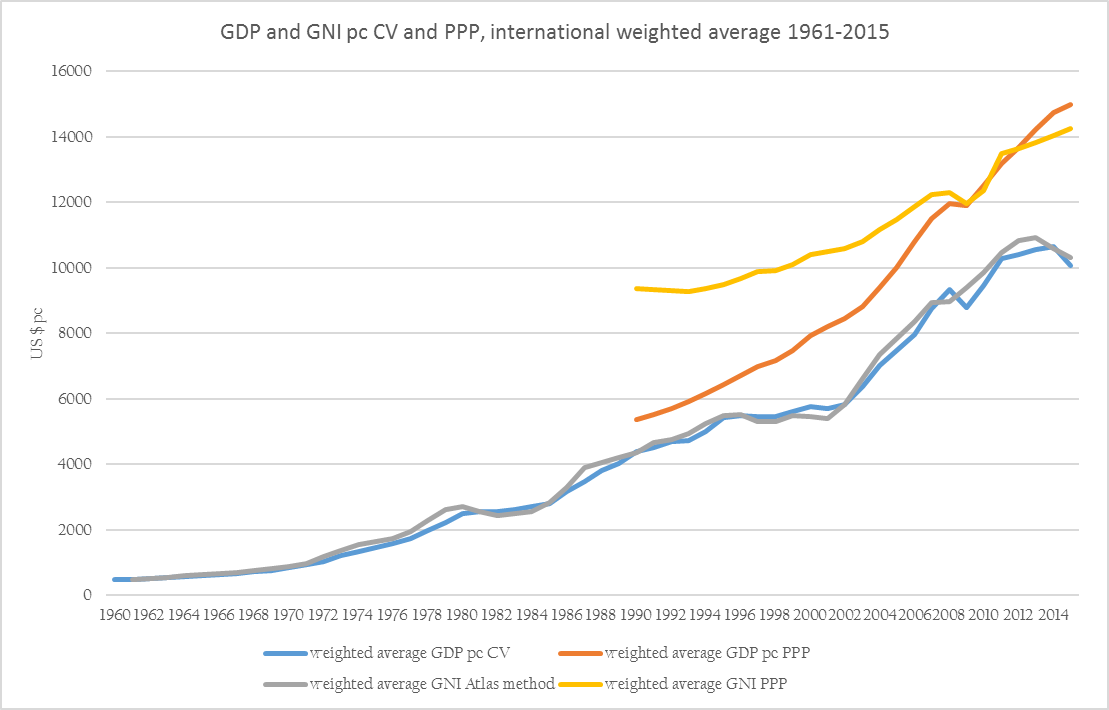 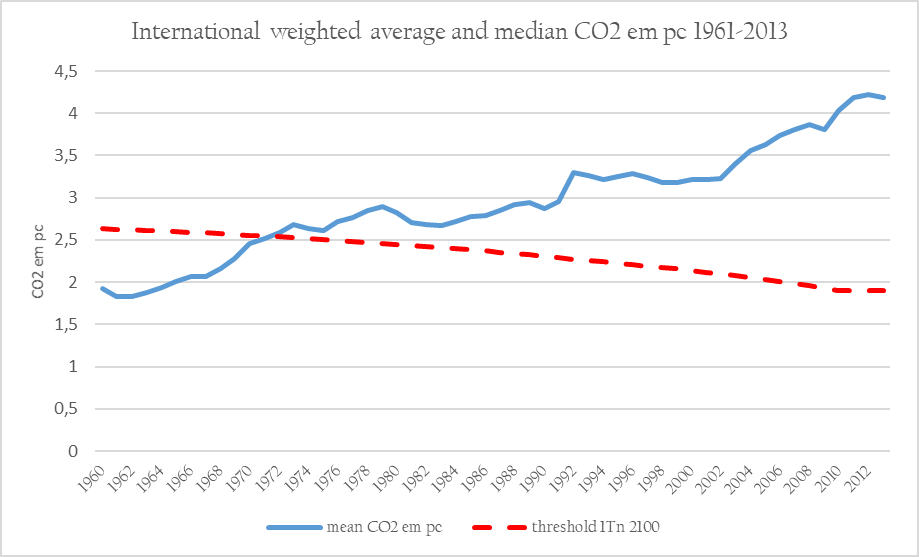 HRS criteria and countries in time
Constant HRS countries
HRS regions in largest countries (2000-2010)
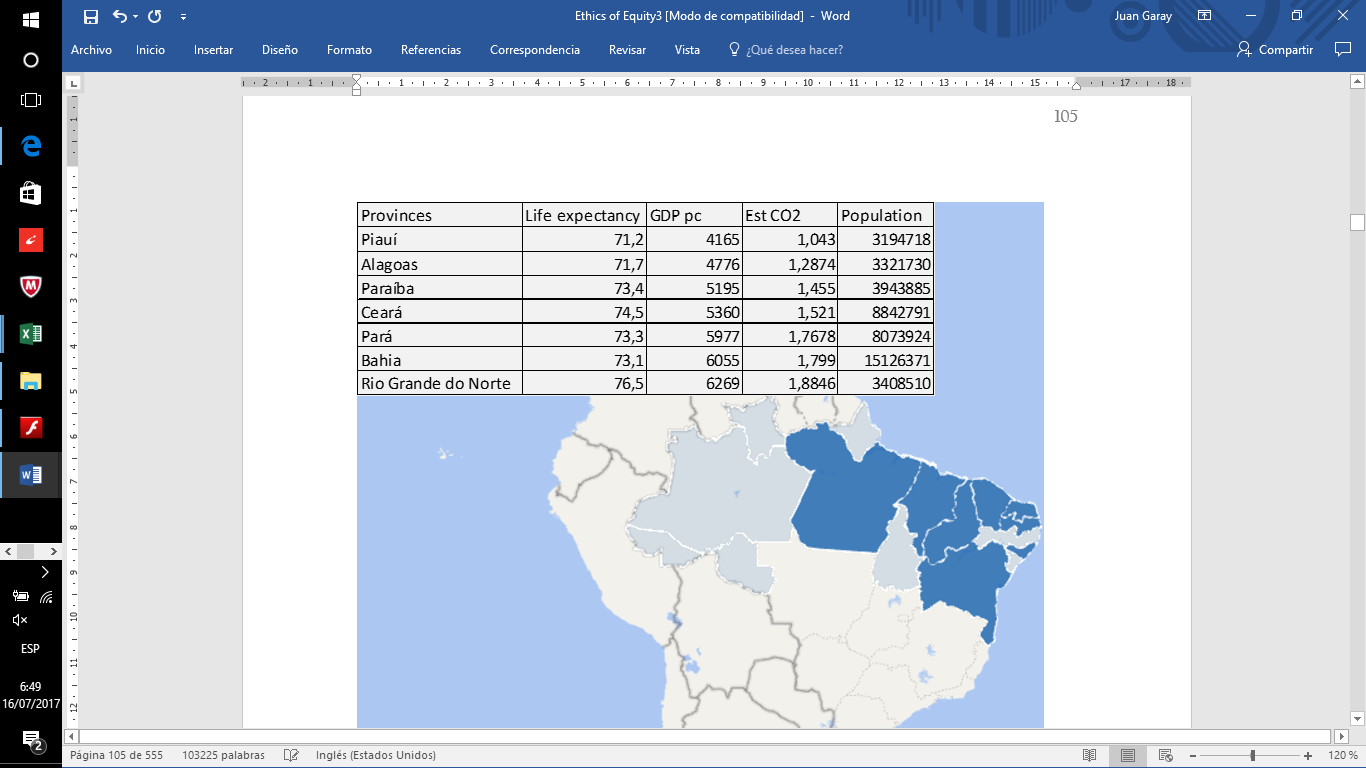 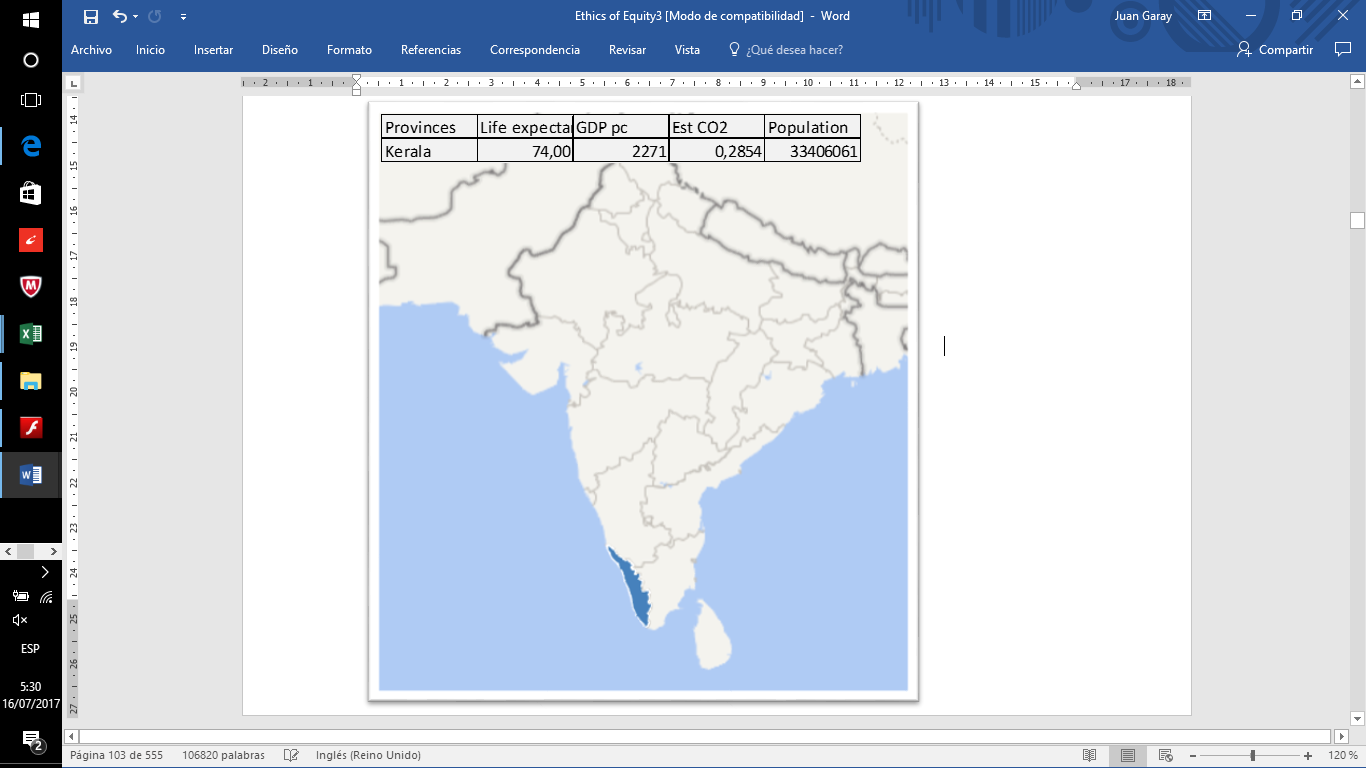 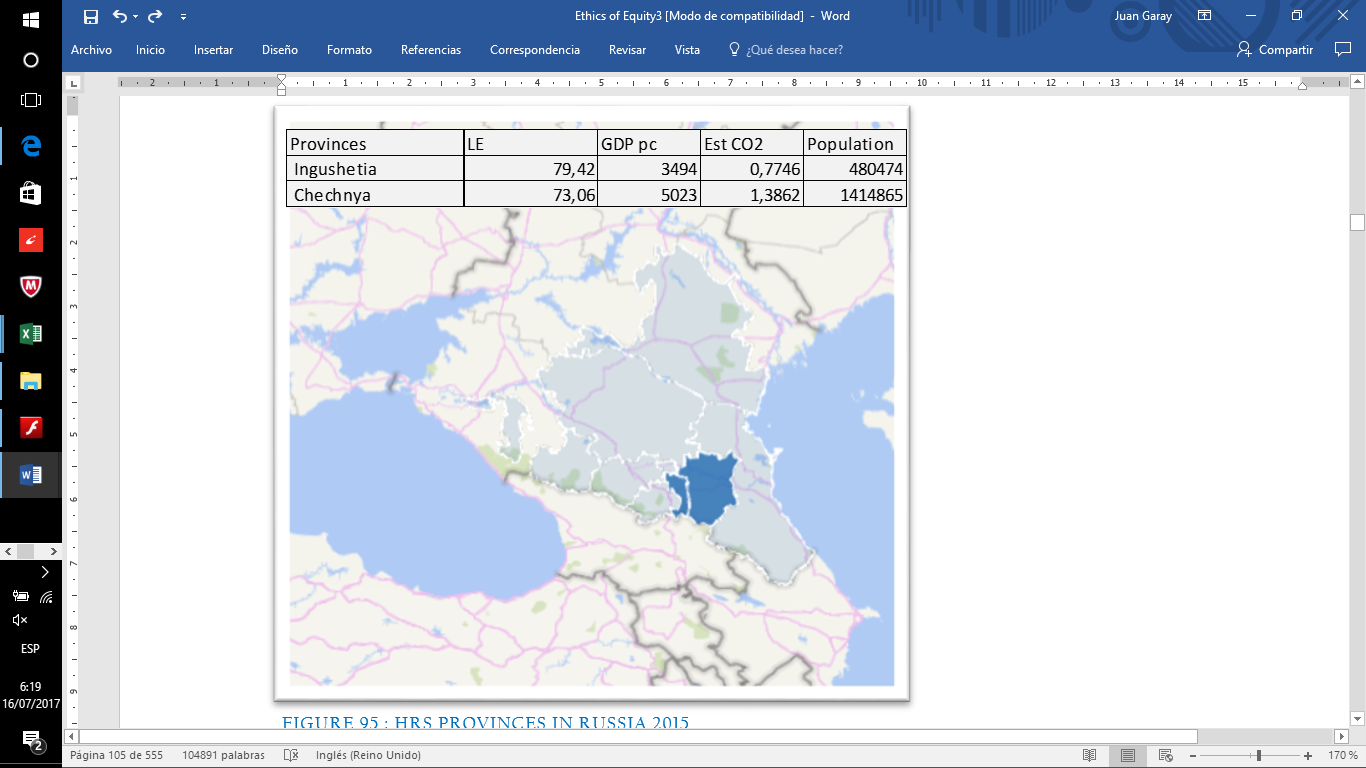 NET Burden of health inequity-NBHiE (ref constant hrs models)
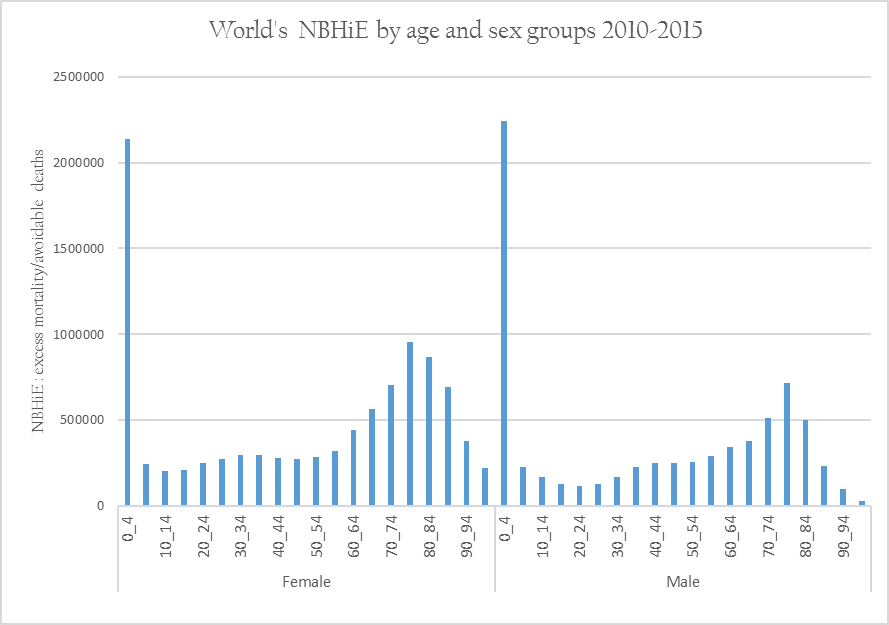 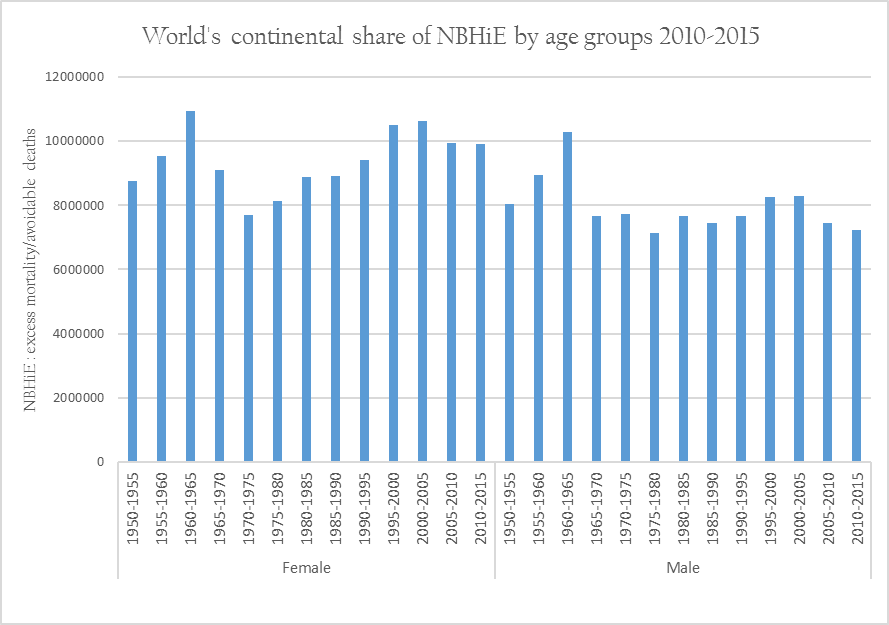 % Burden of health inequity-RBHiE (ref constant hrs models)
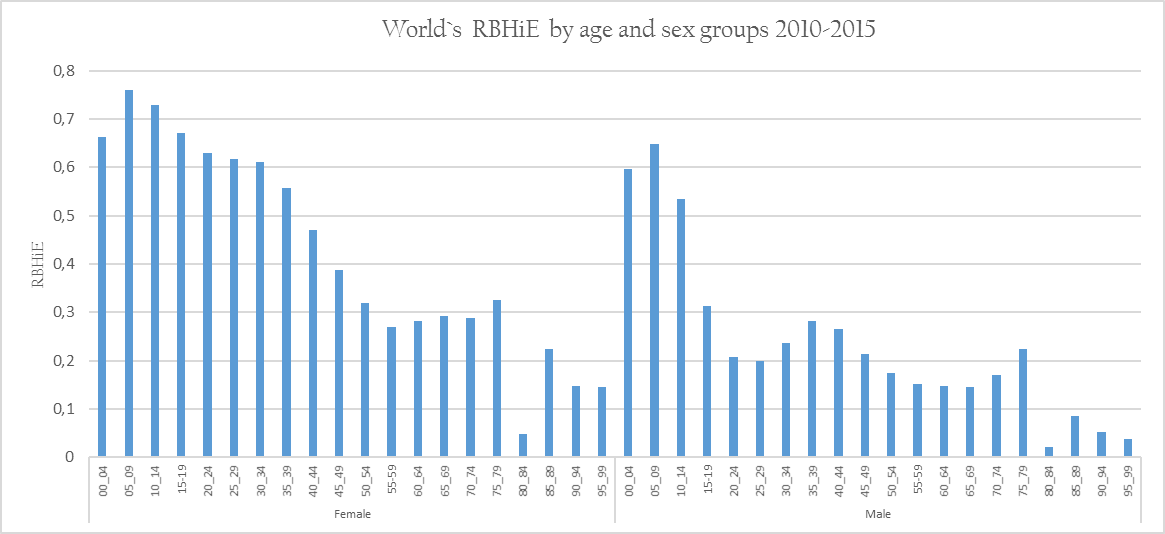 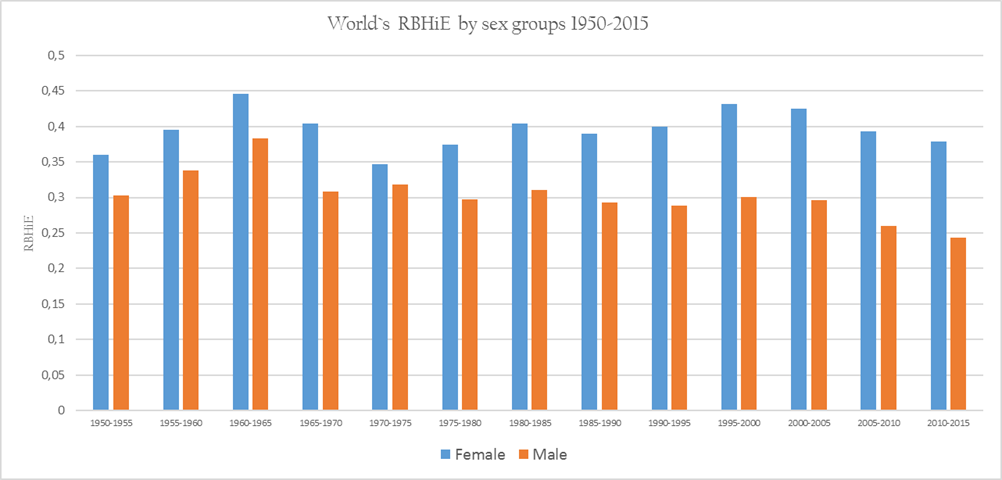 RBHiE trend in time and by countries –global
Subnational RBHiE estimates (Health equity monitor U5MR by Q)
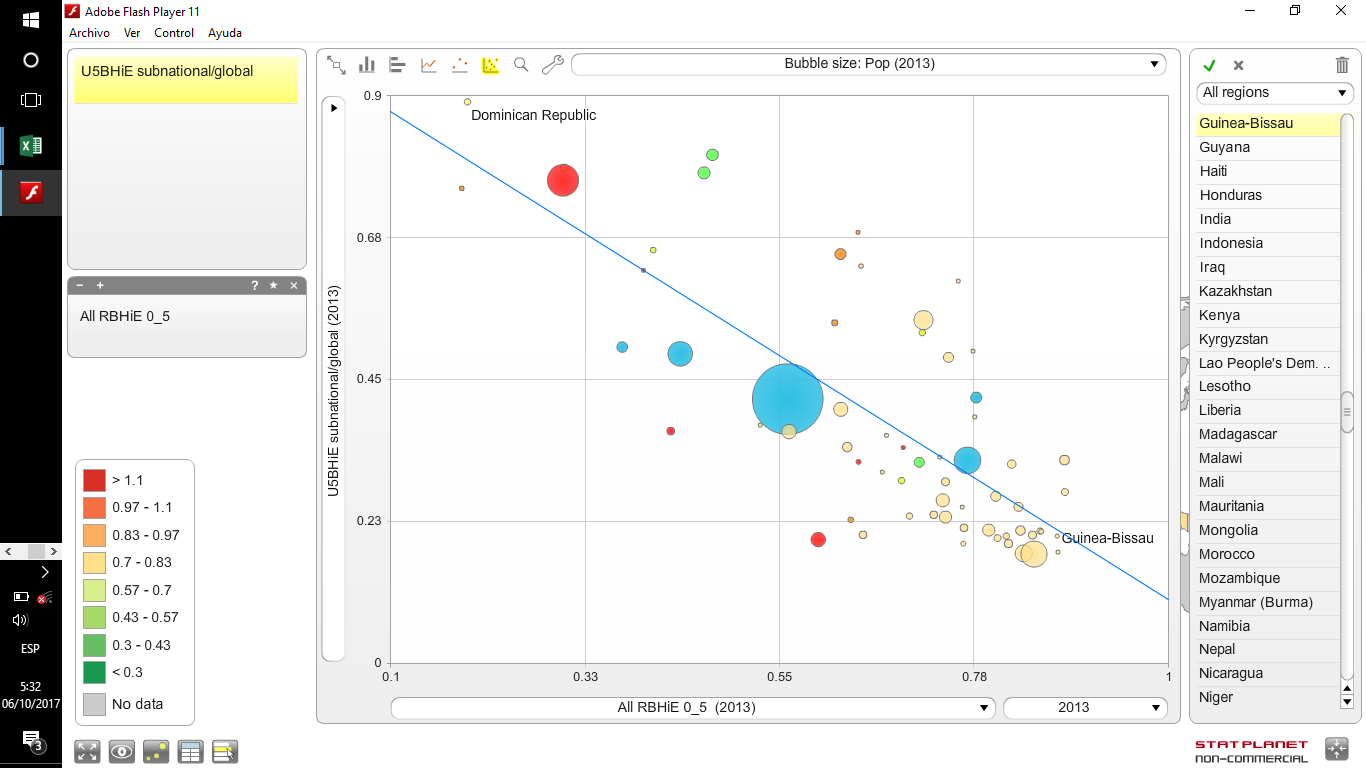 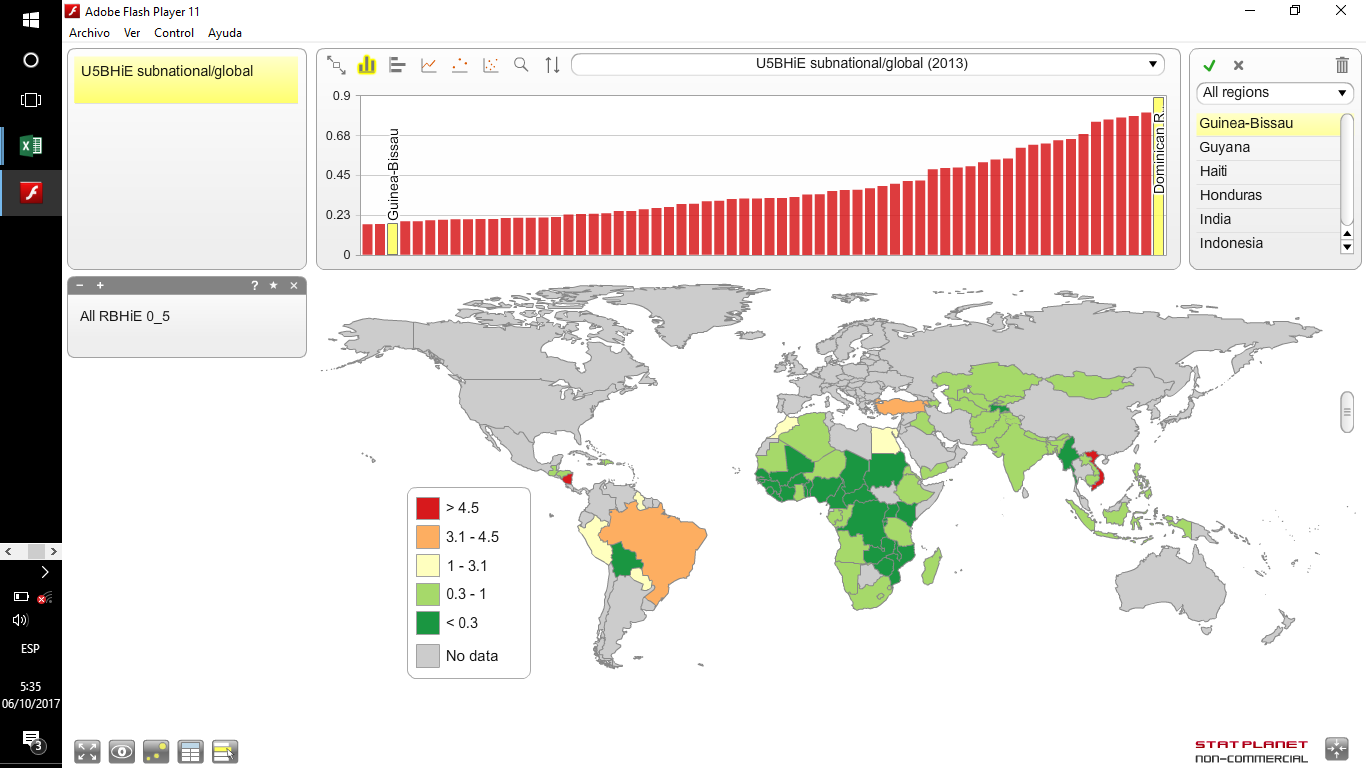 Sub-national HR(S) models and RBHiE
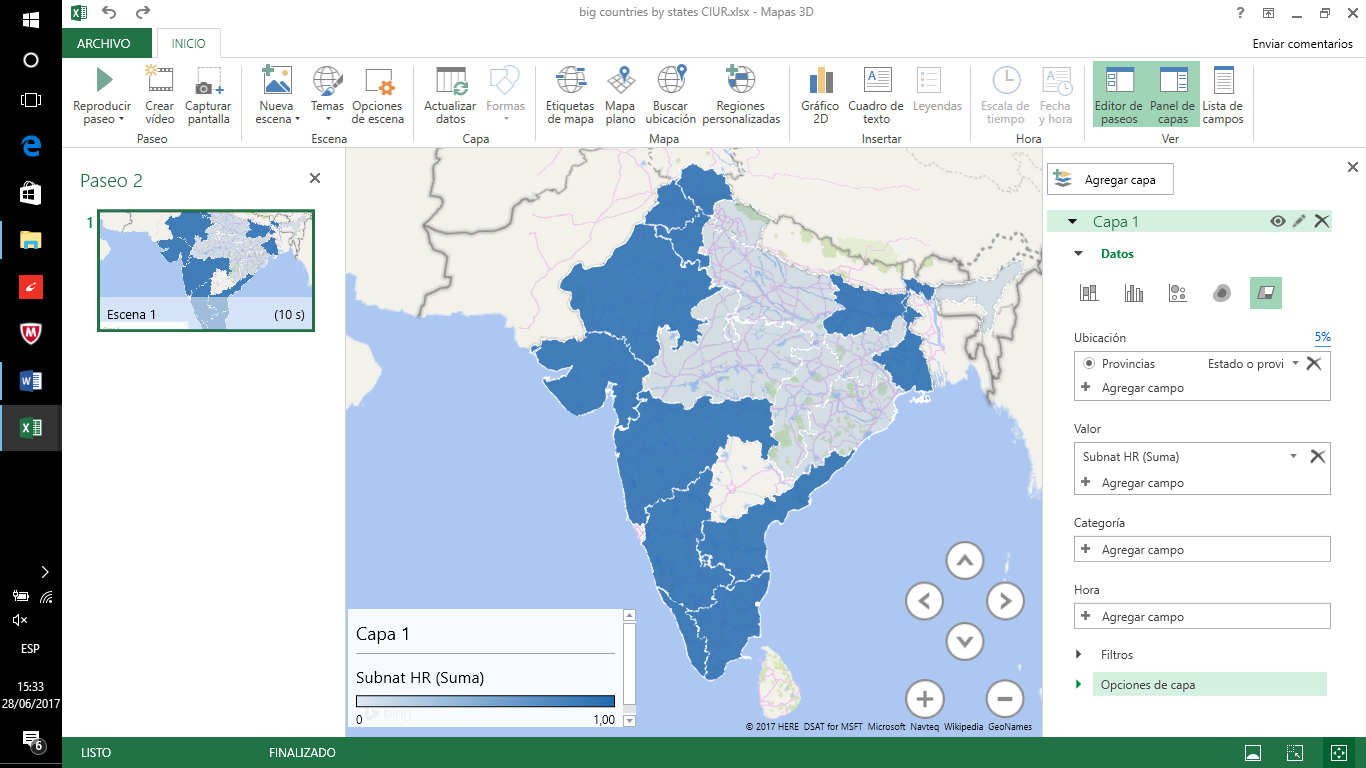 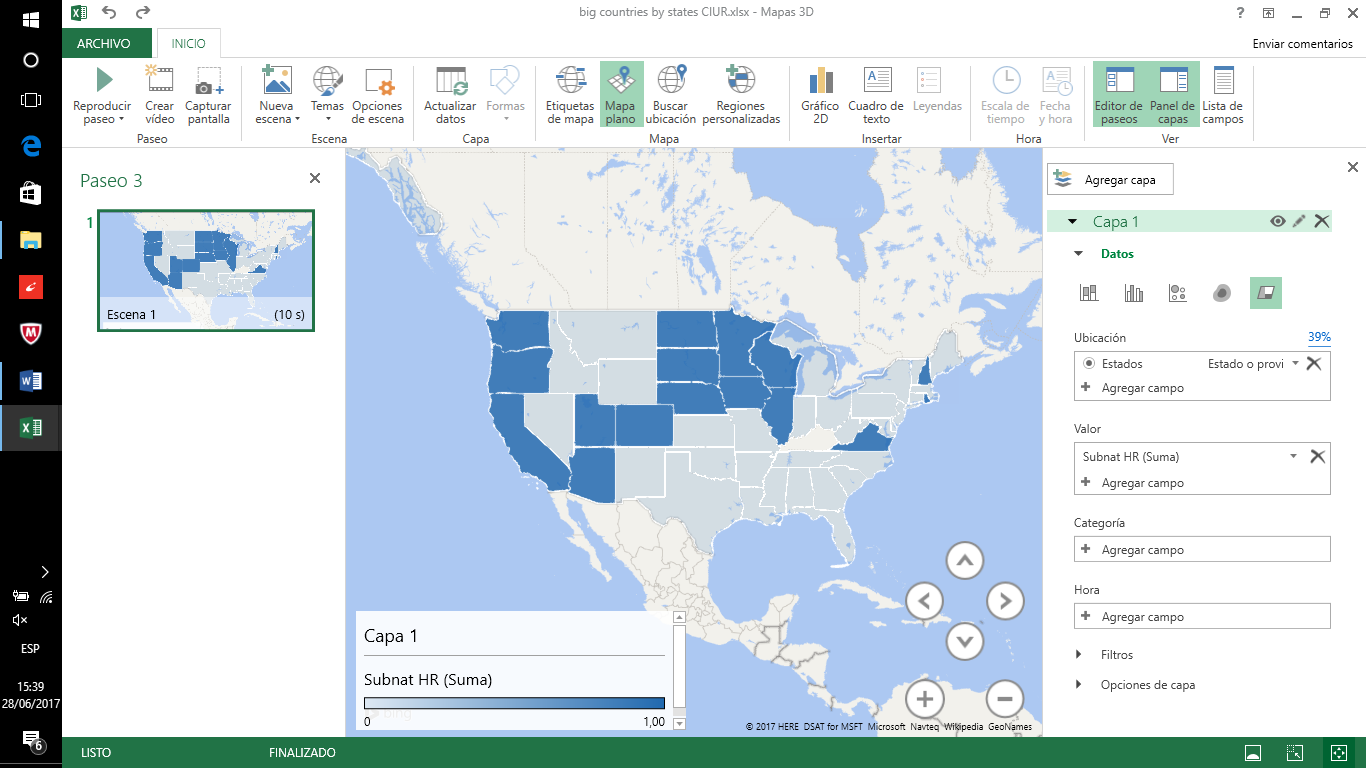 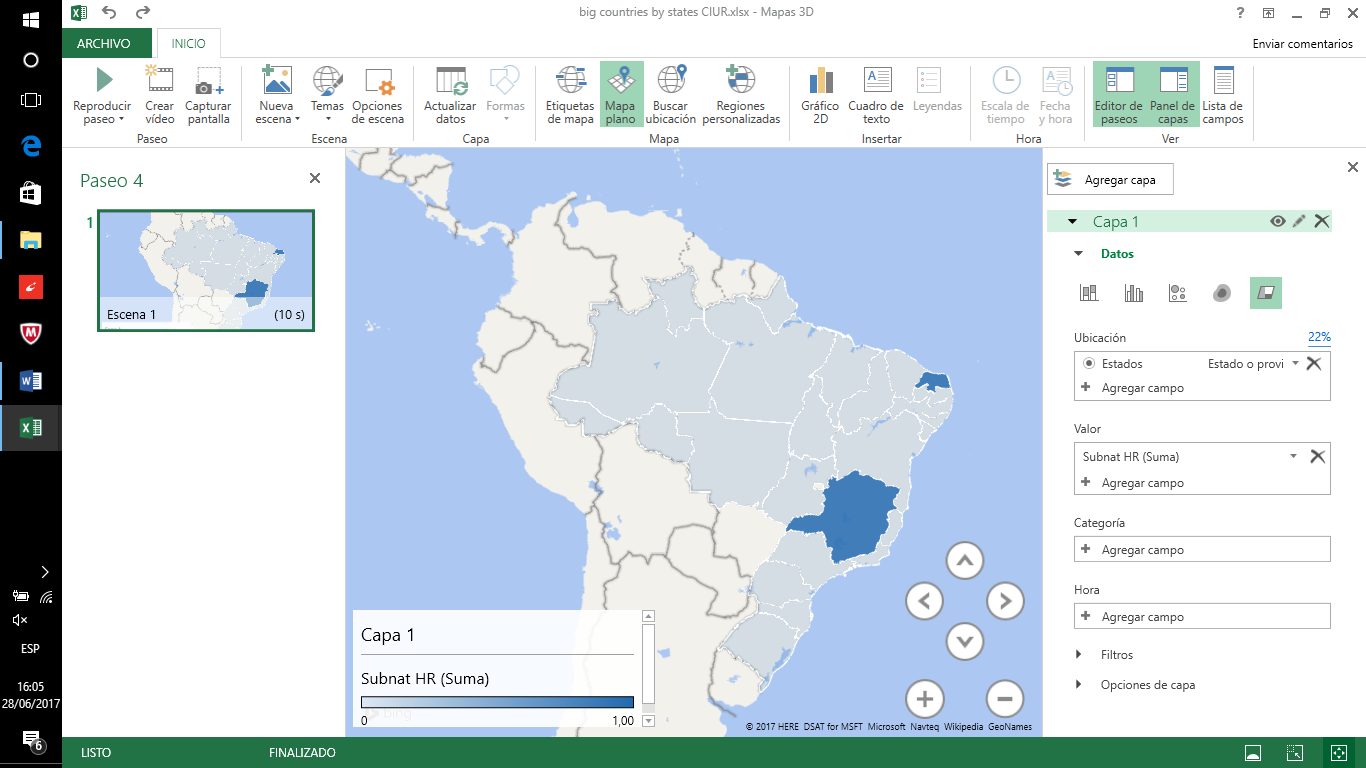 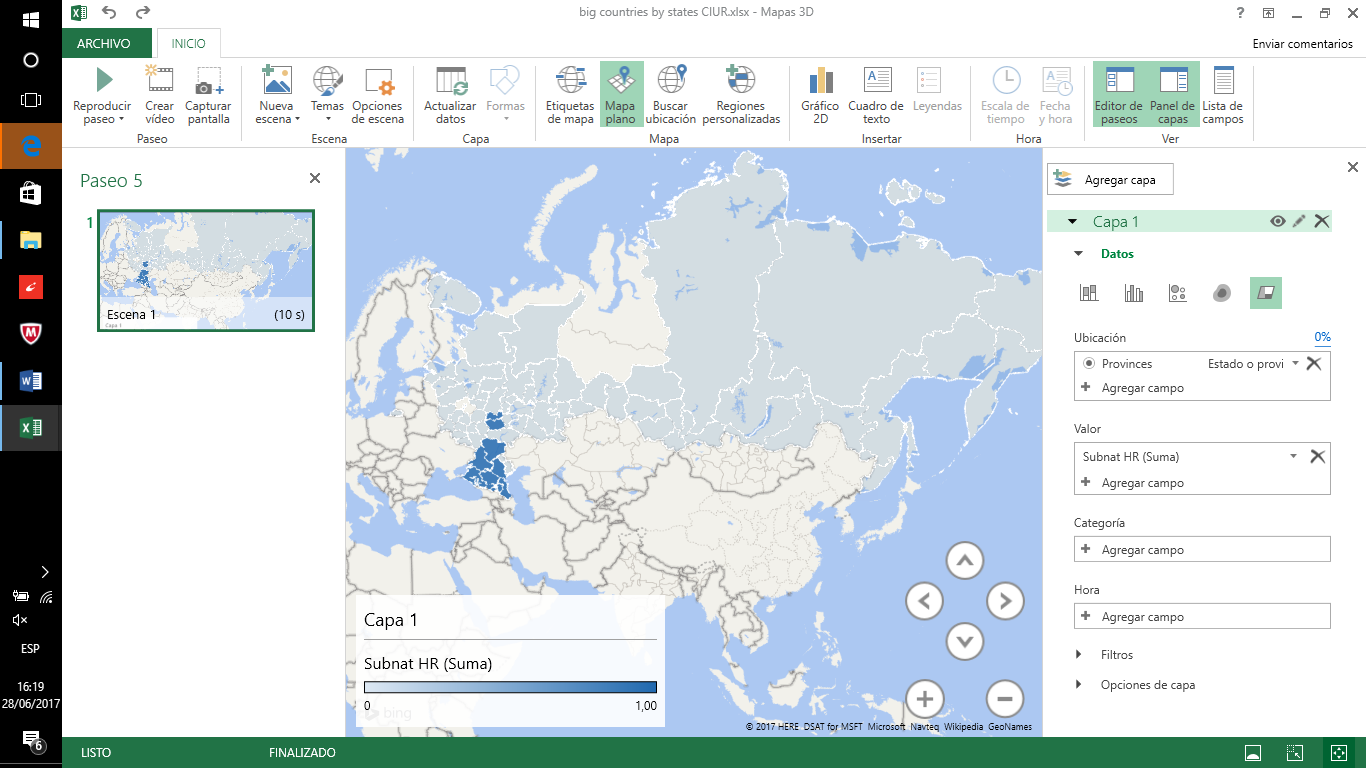 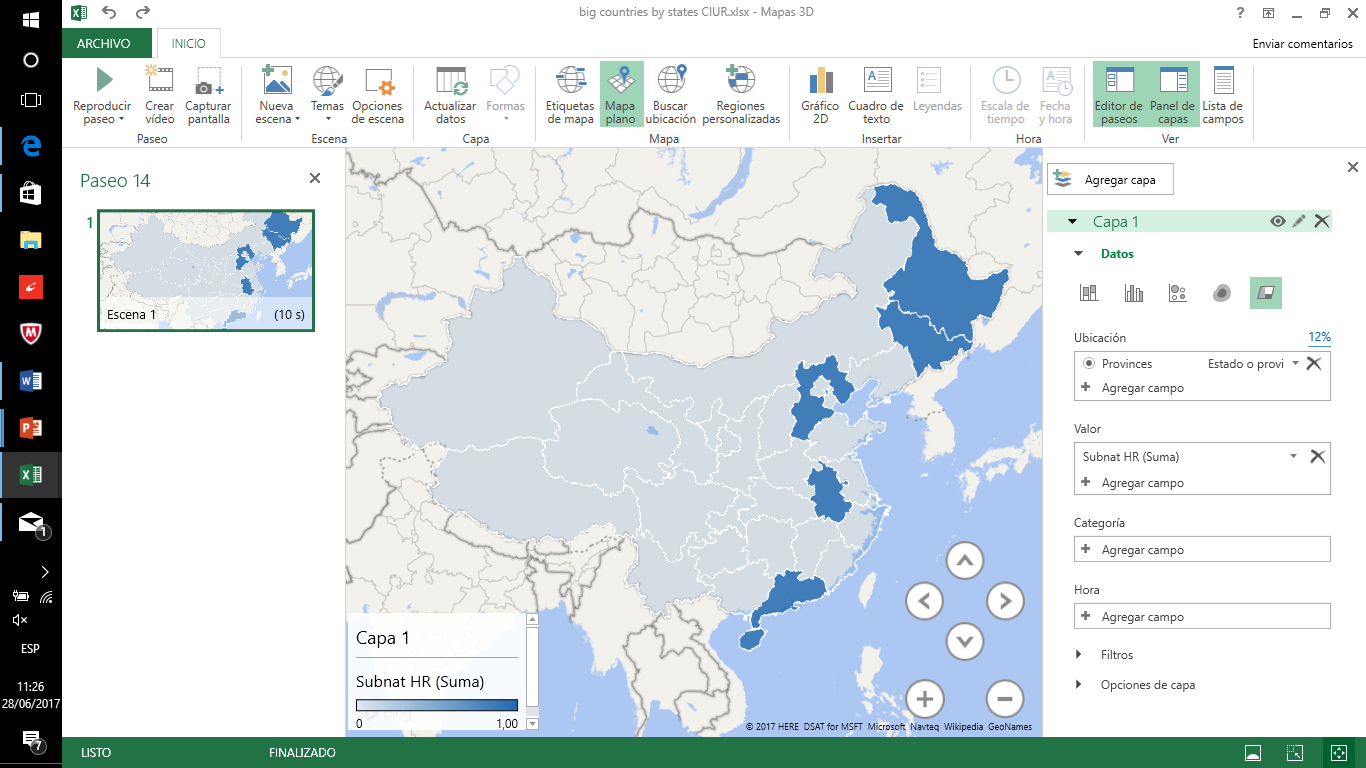 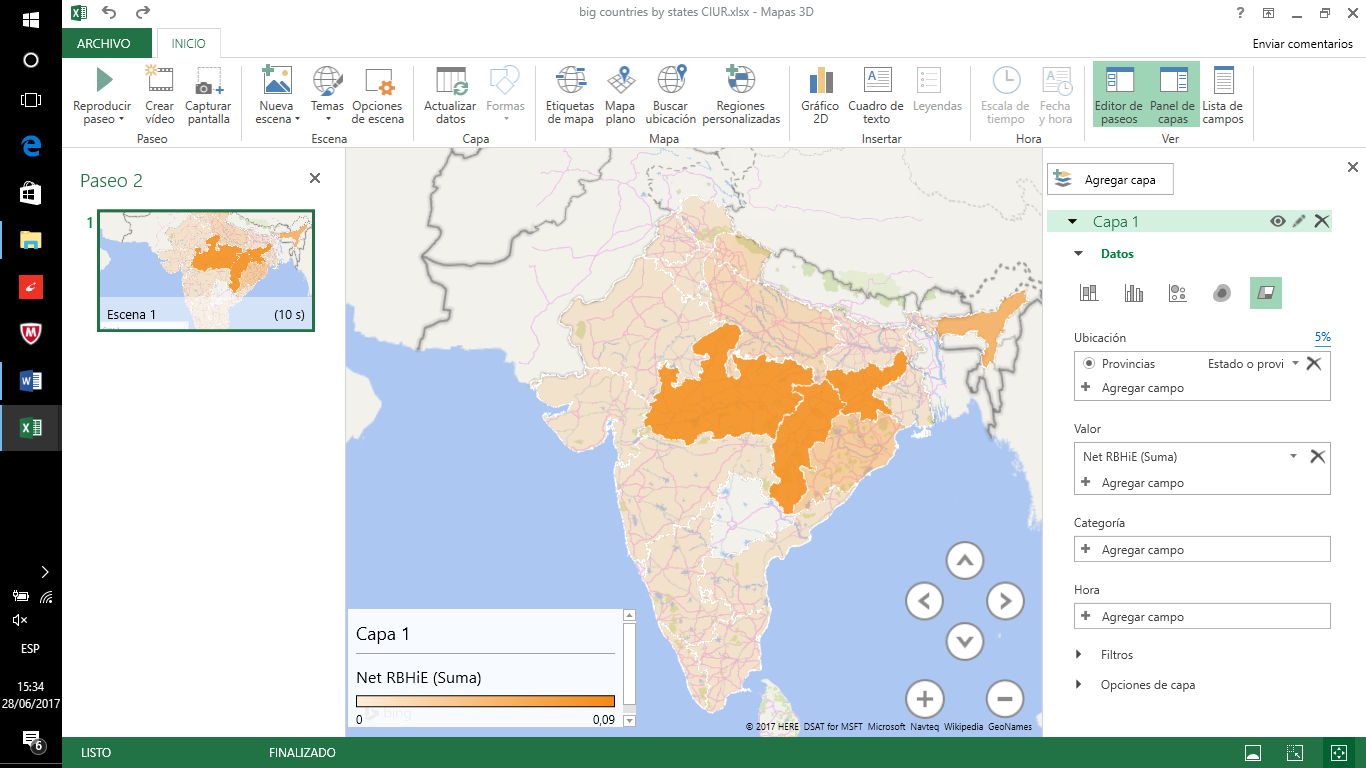 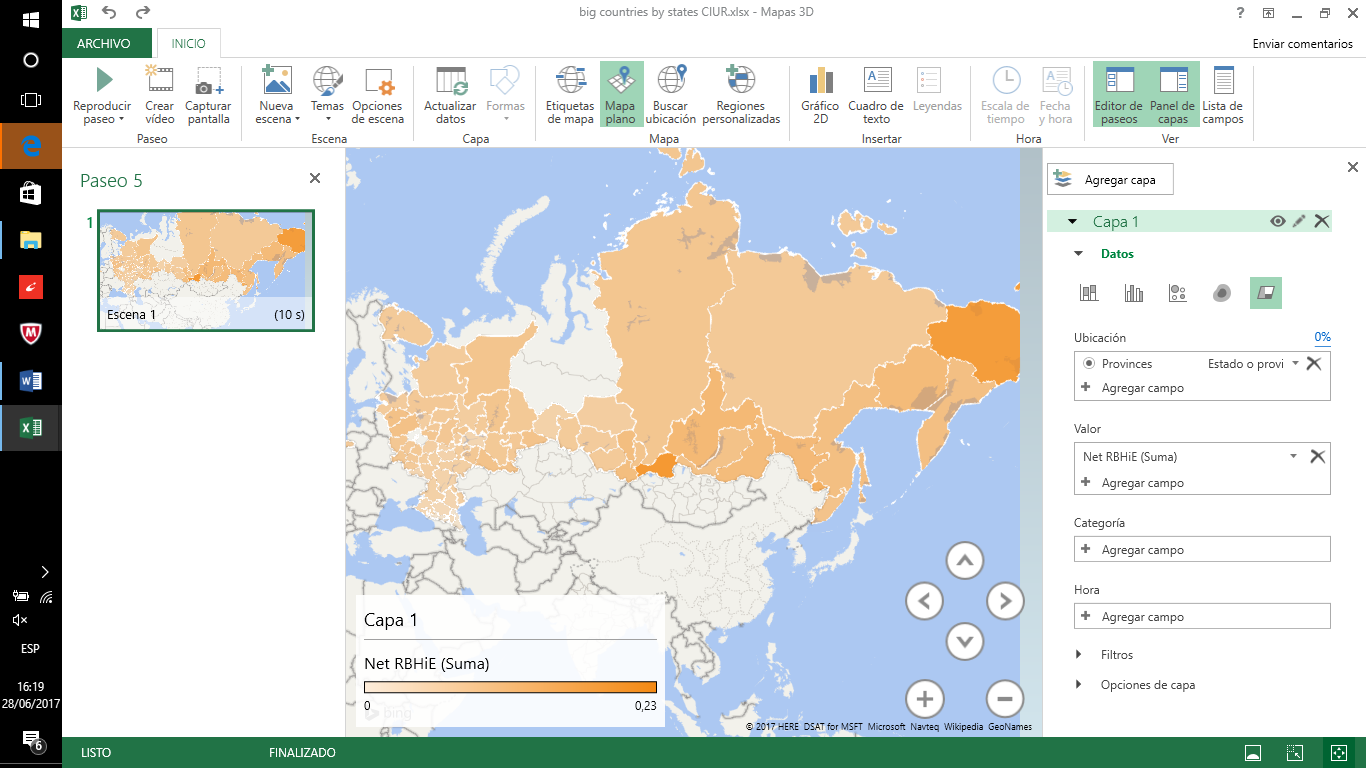 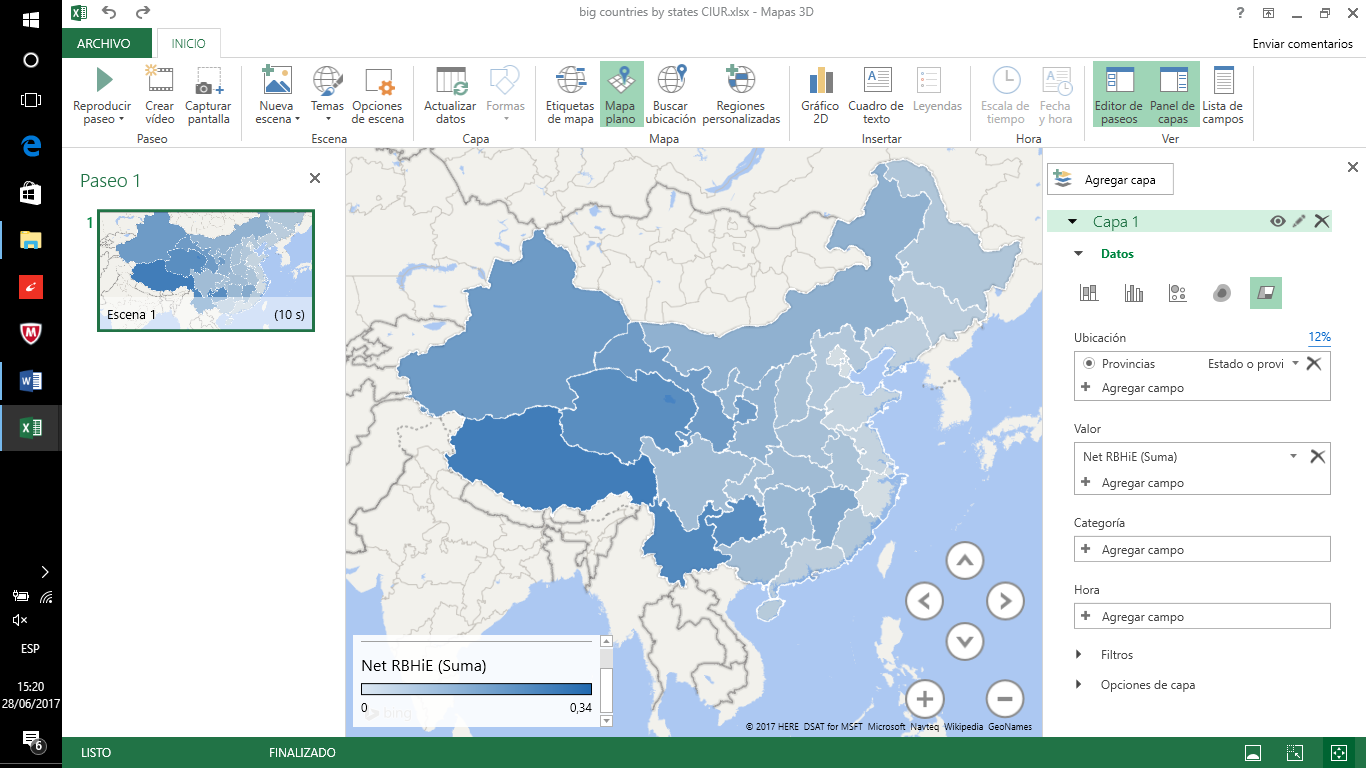 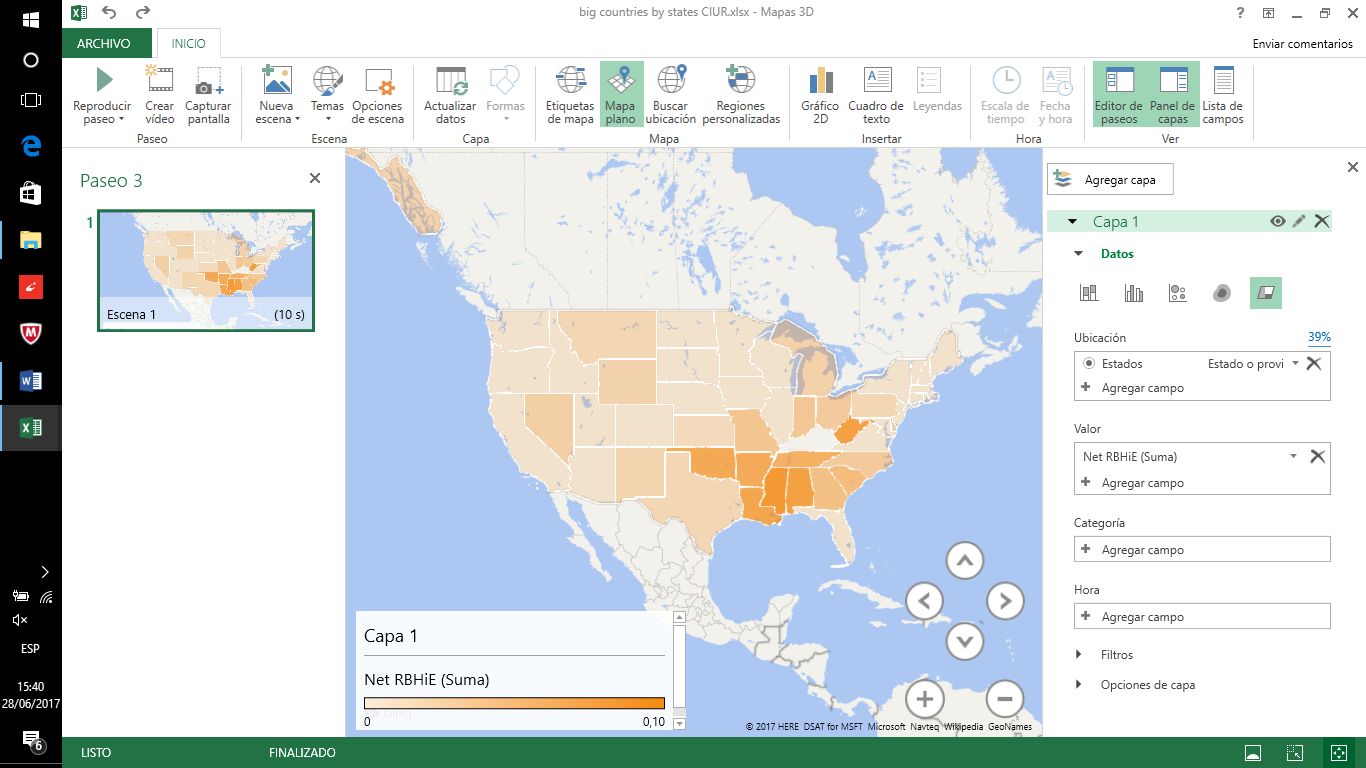 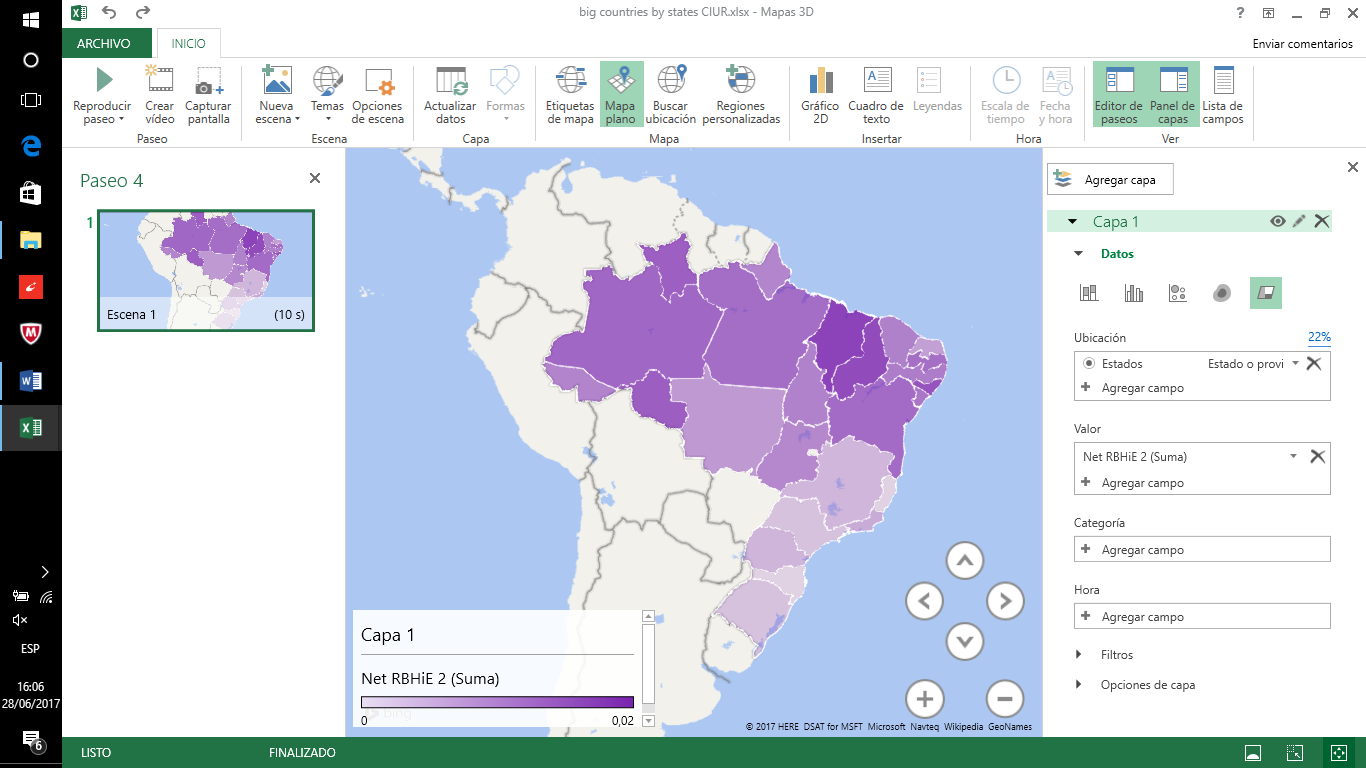 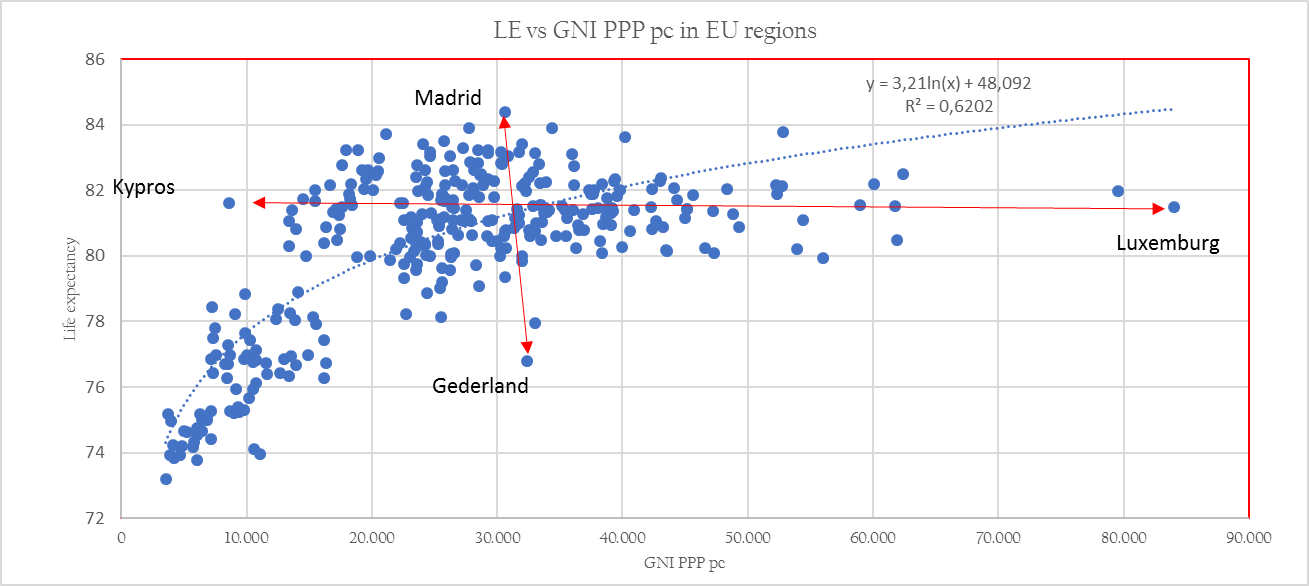 EU sub-national (NUTS2) HR(S) & RBHiE
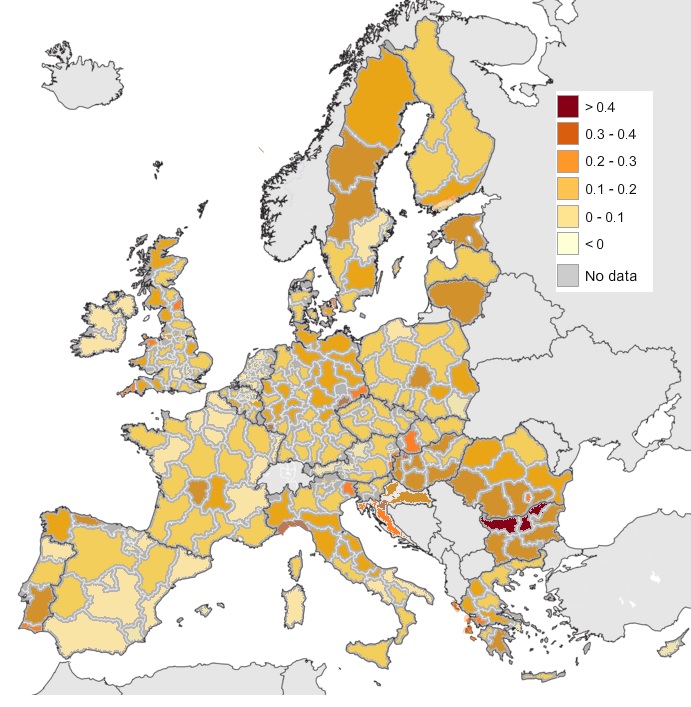 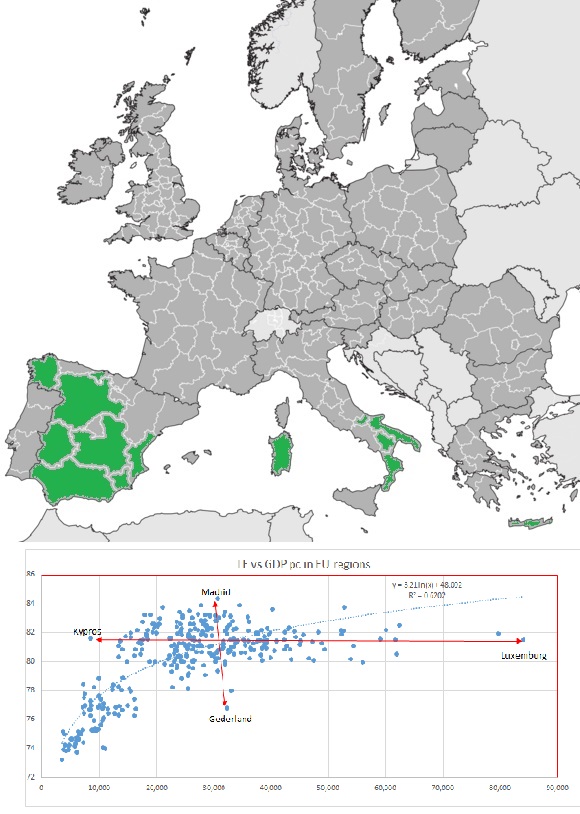 Economic equity distribution
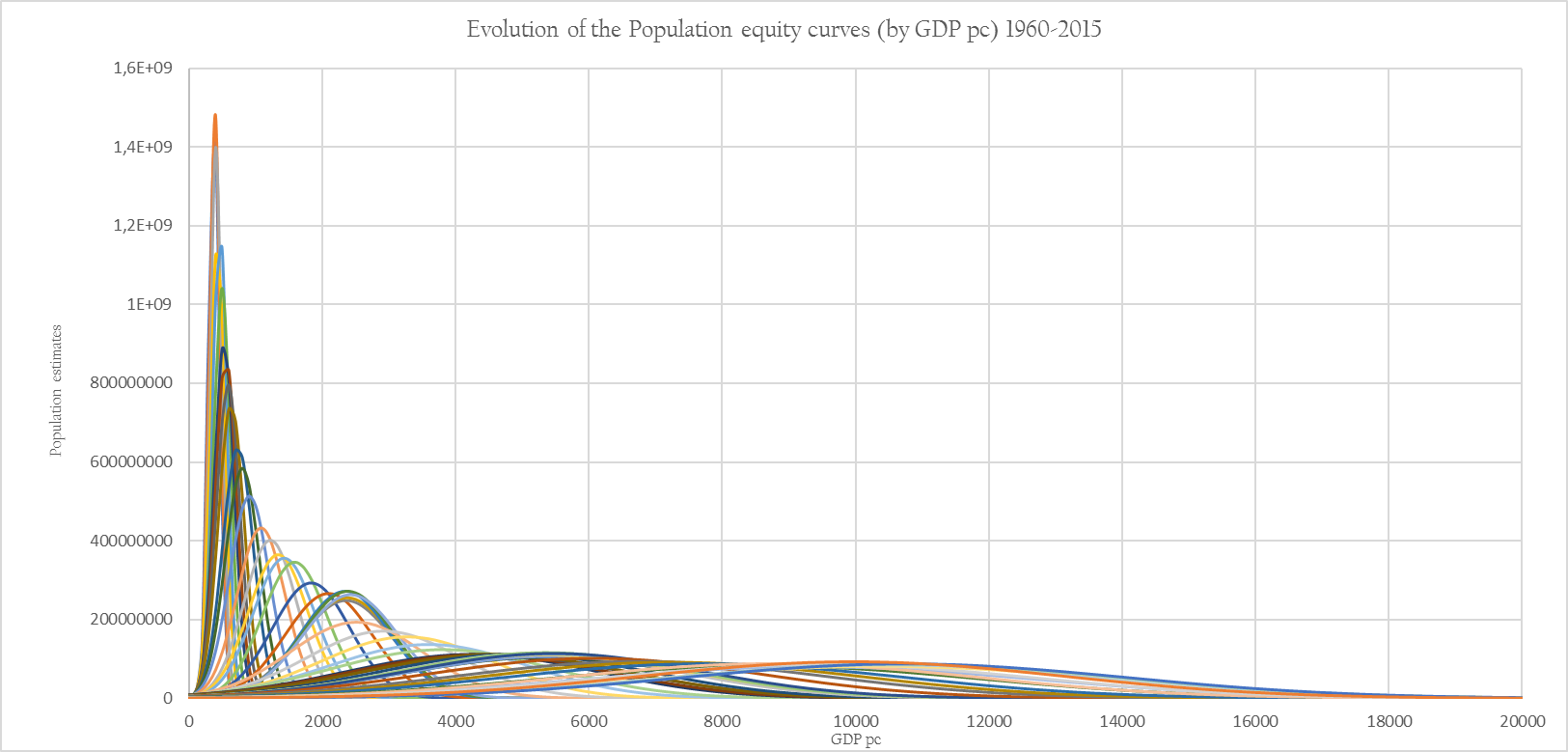 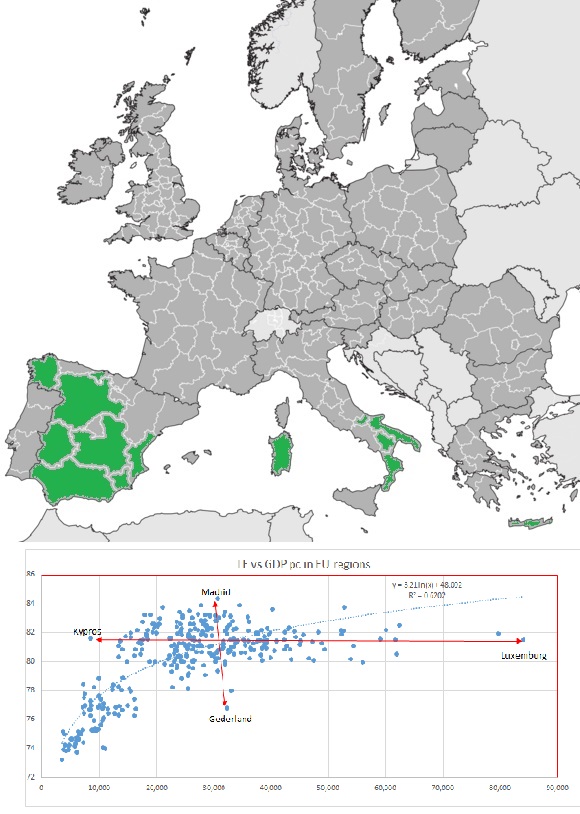 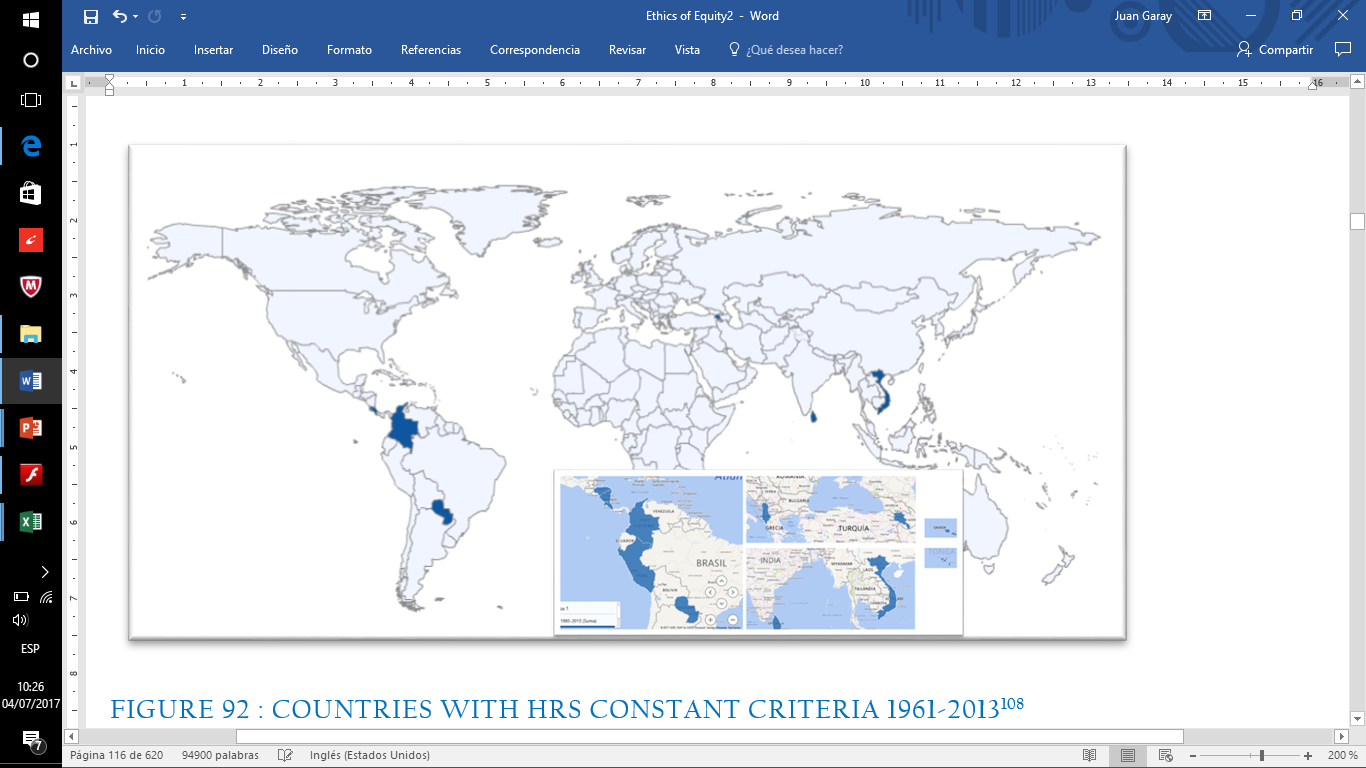 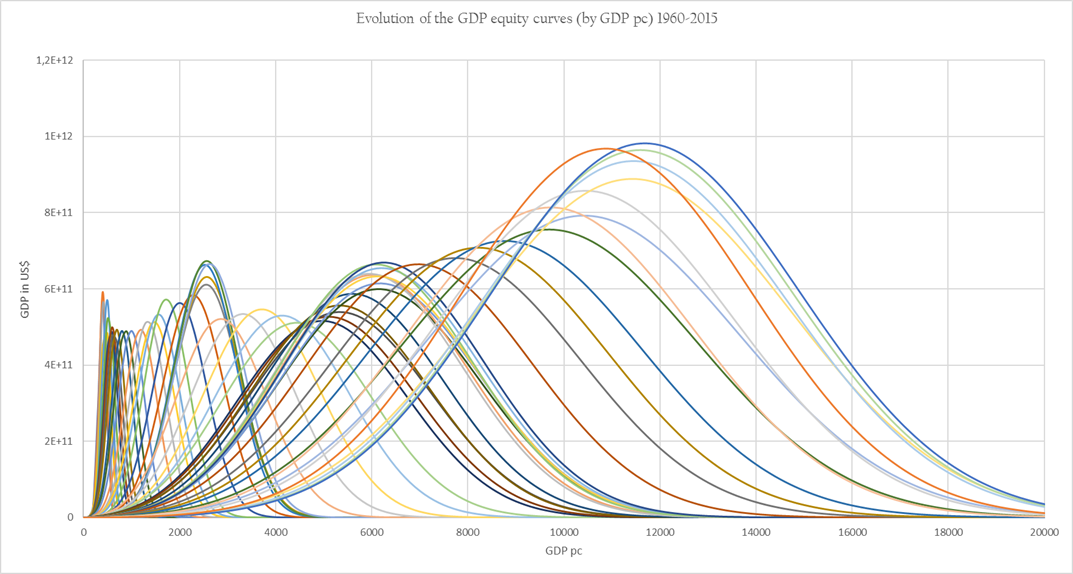 Correlation GDP pc with RBHiEGlobal and LAC
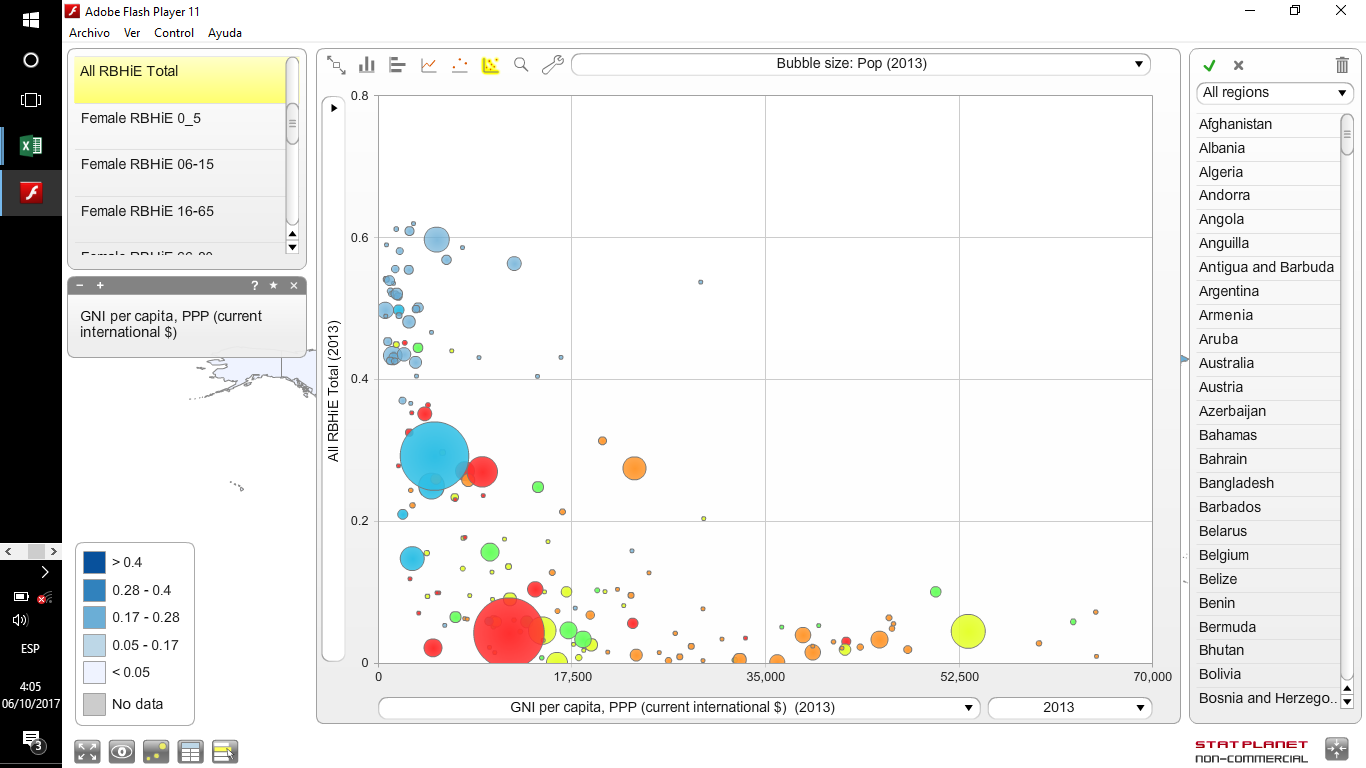 DTh
UTh
Equity of national average GDP pc vs present world`s pop distr
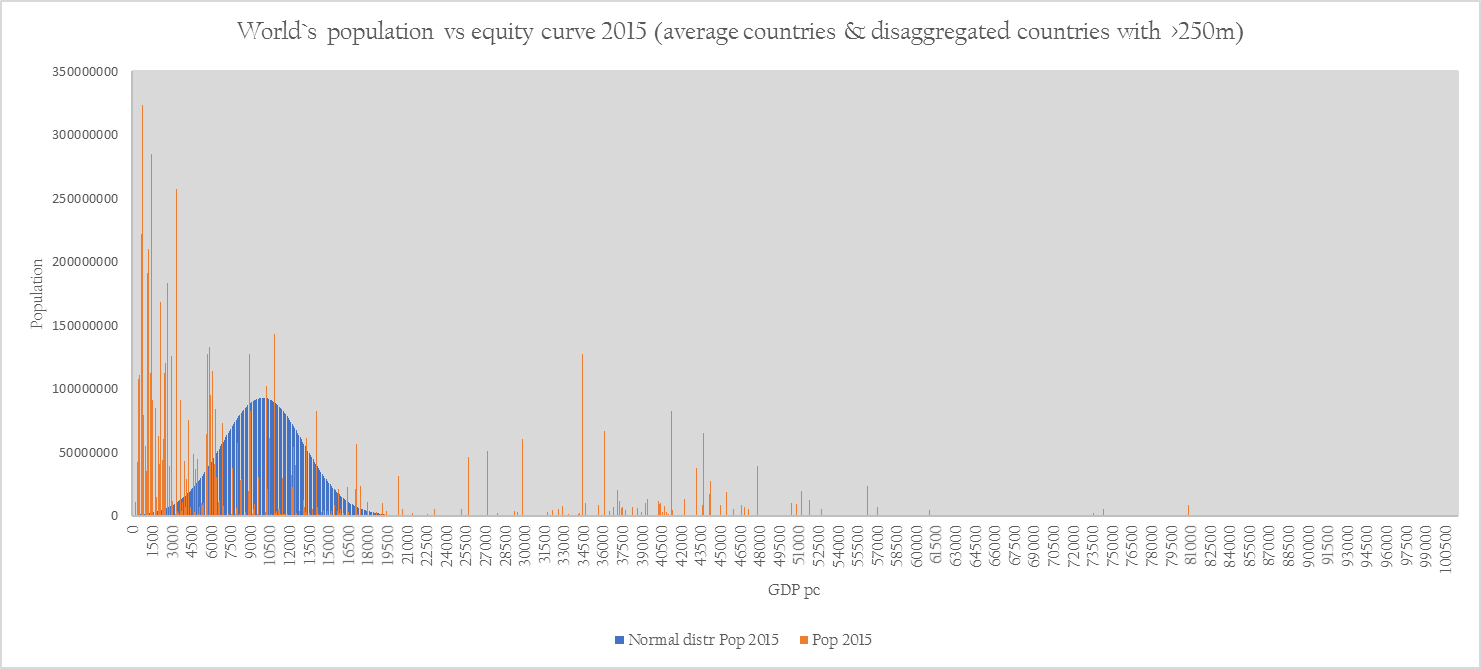 Equity of national average GDP pc vs present world`s GDP distr
Equity zones –trend in time
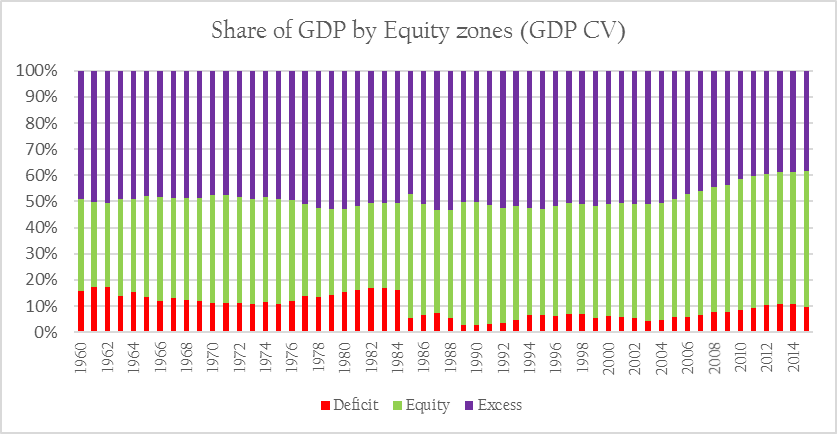 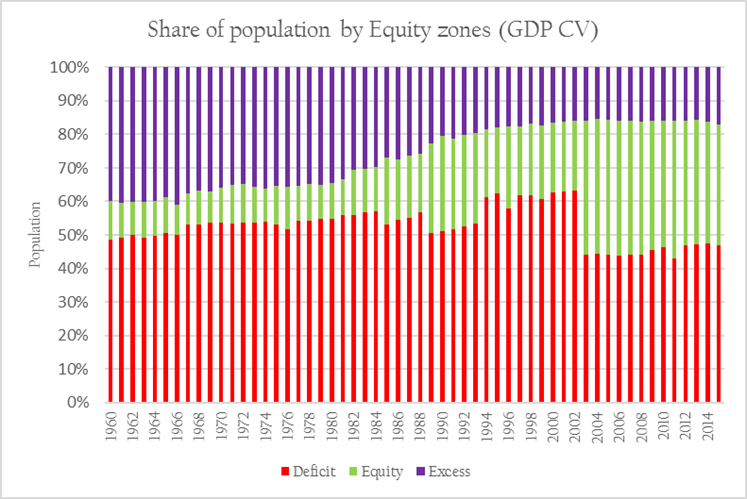 World`s distribution of equity zones in time
Economic inequity vs inequality
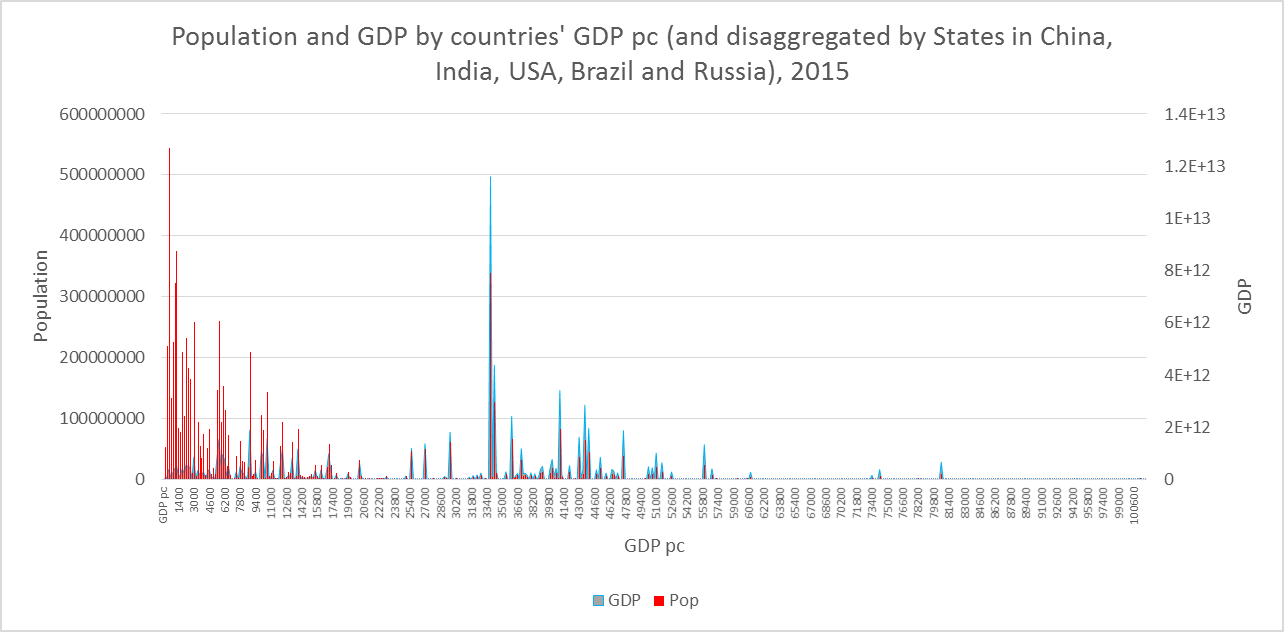 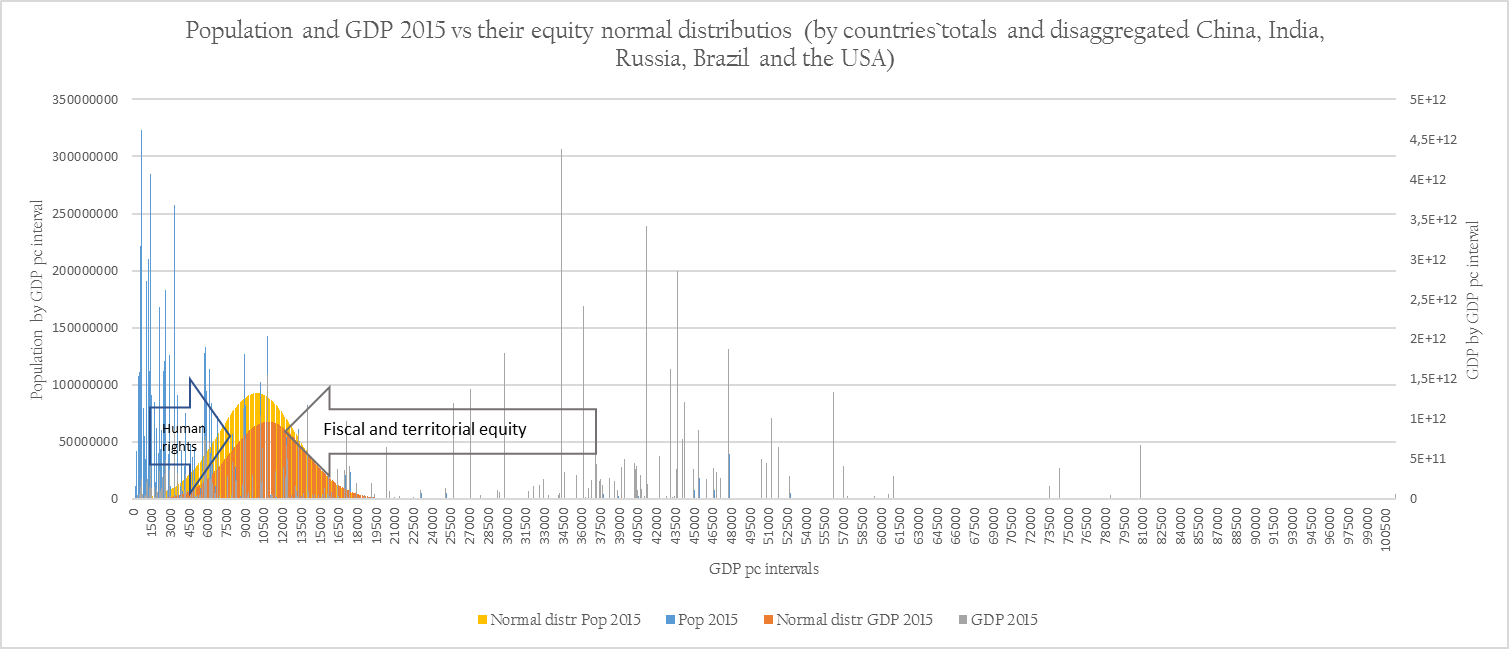 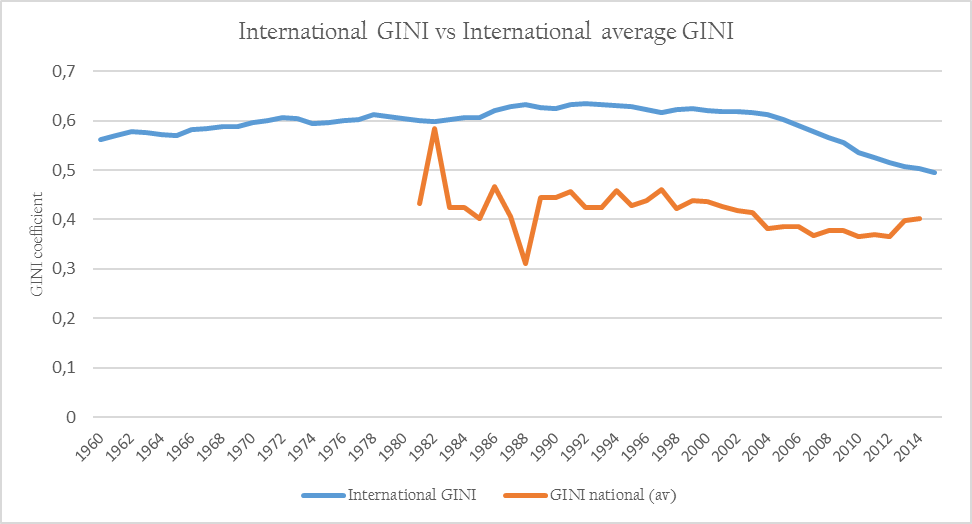 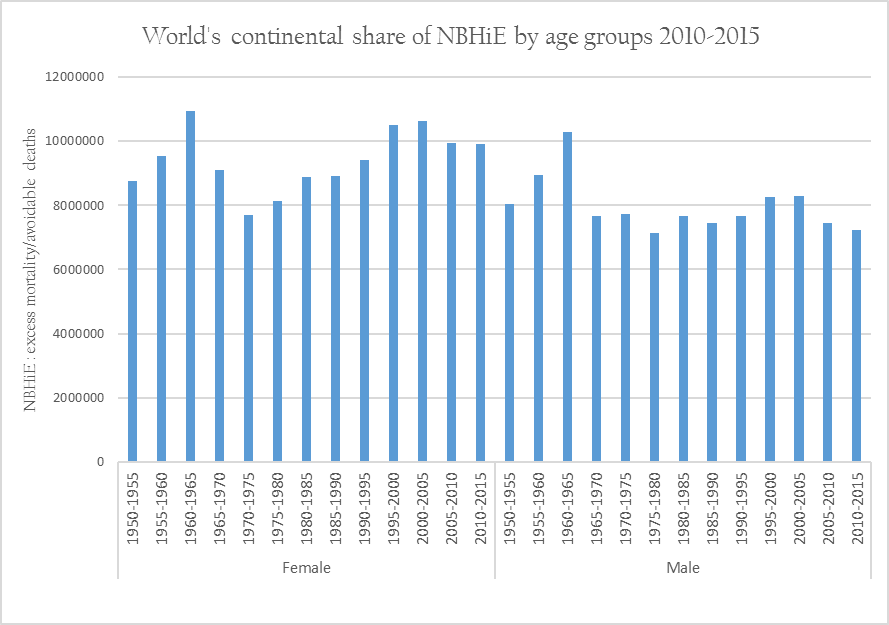 International redistribution required for global (health) equity
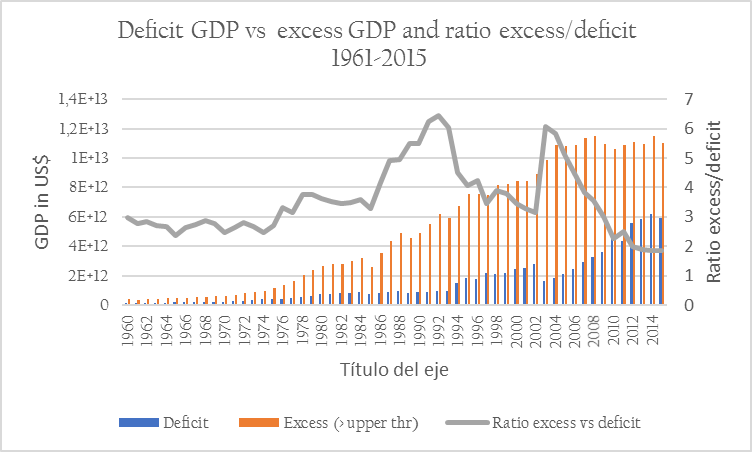 Equity of Access (rights) and contribution (responsability)
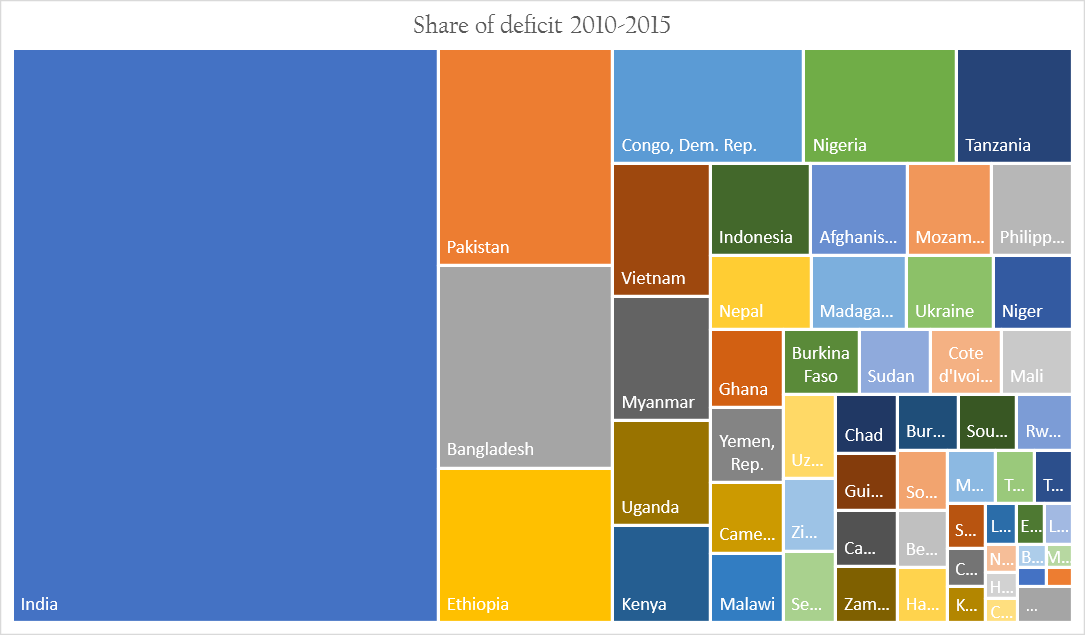 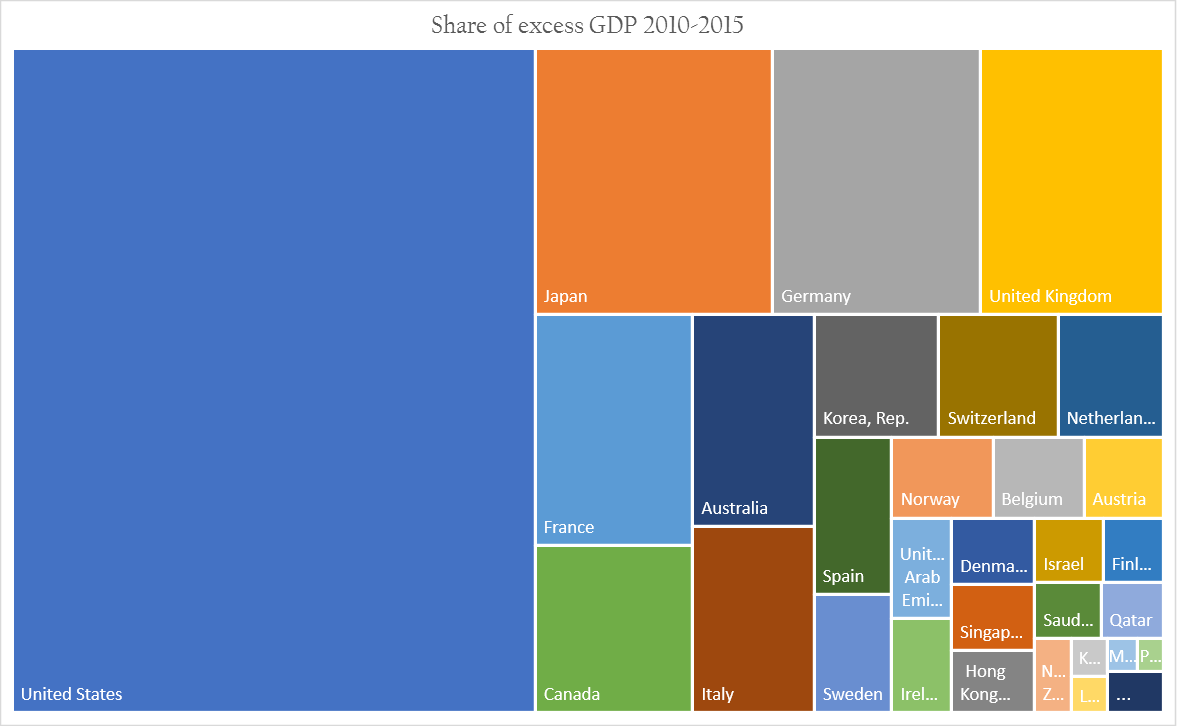 Multi-level territorial equity
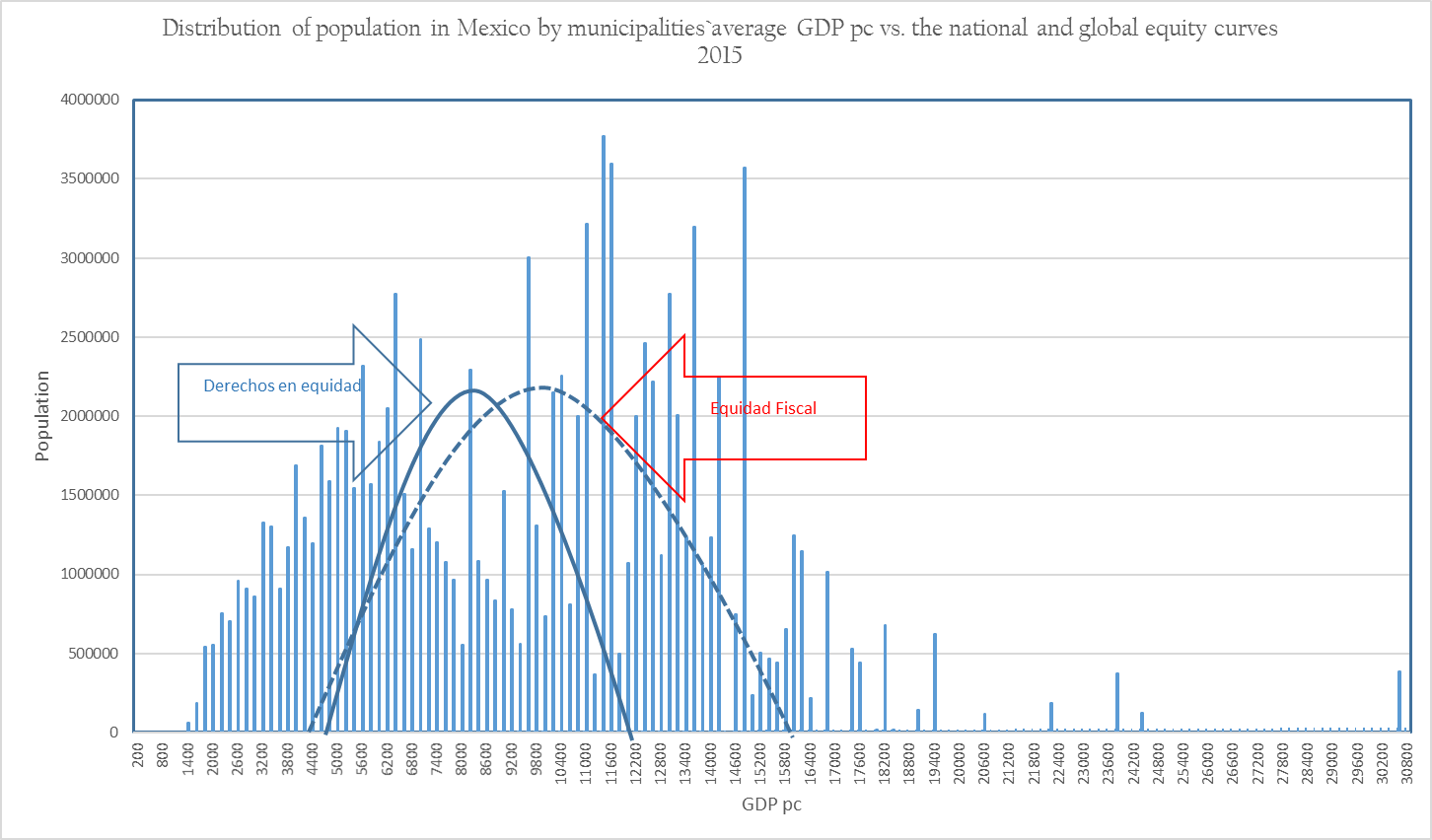 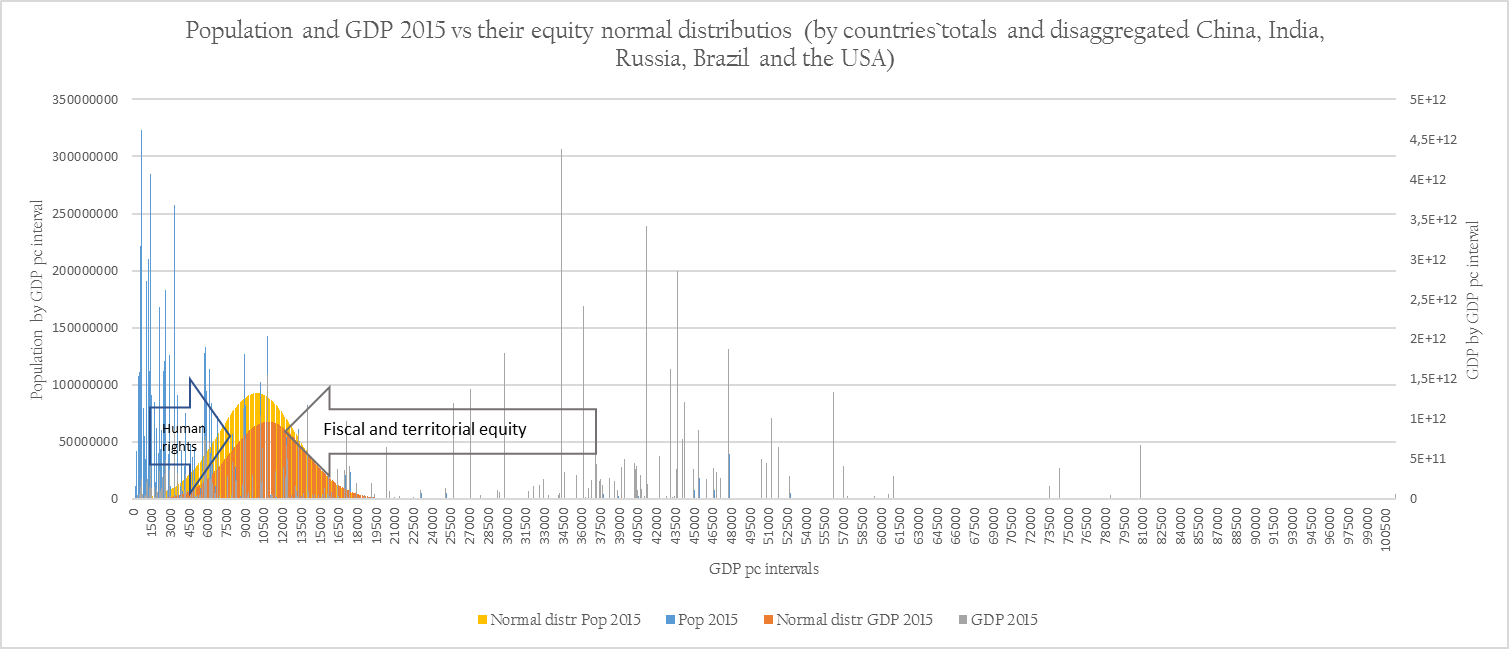 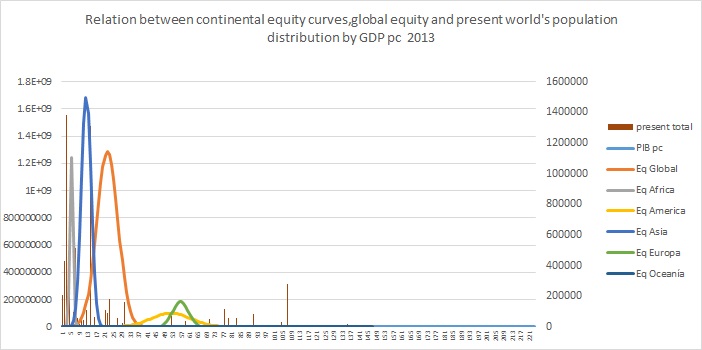 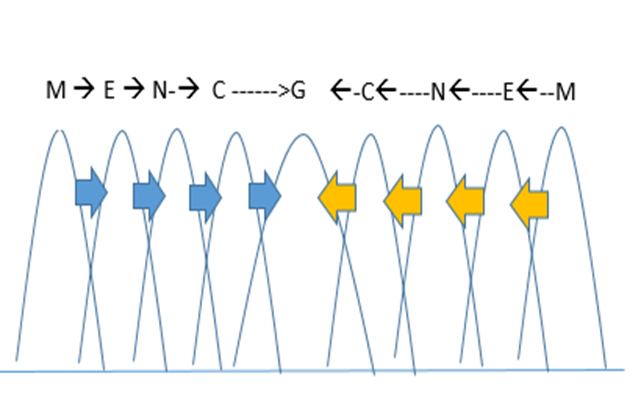 2030 agenda –Focus on equity
Intergenerational inequity
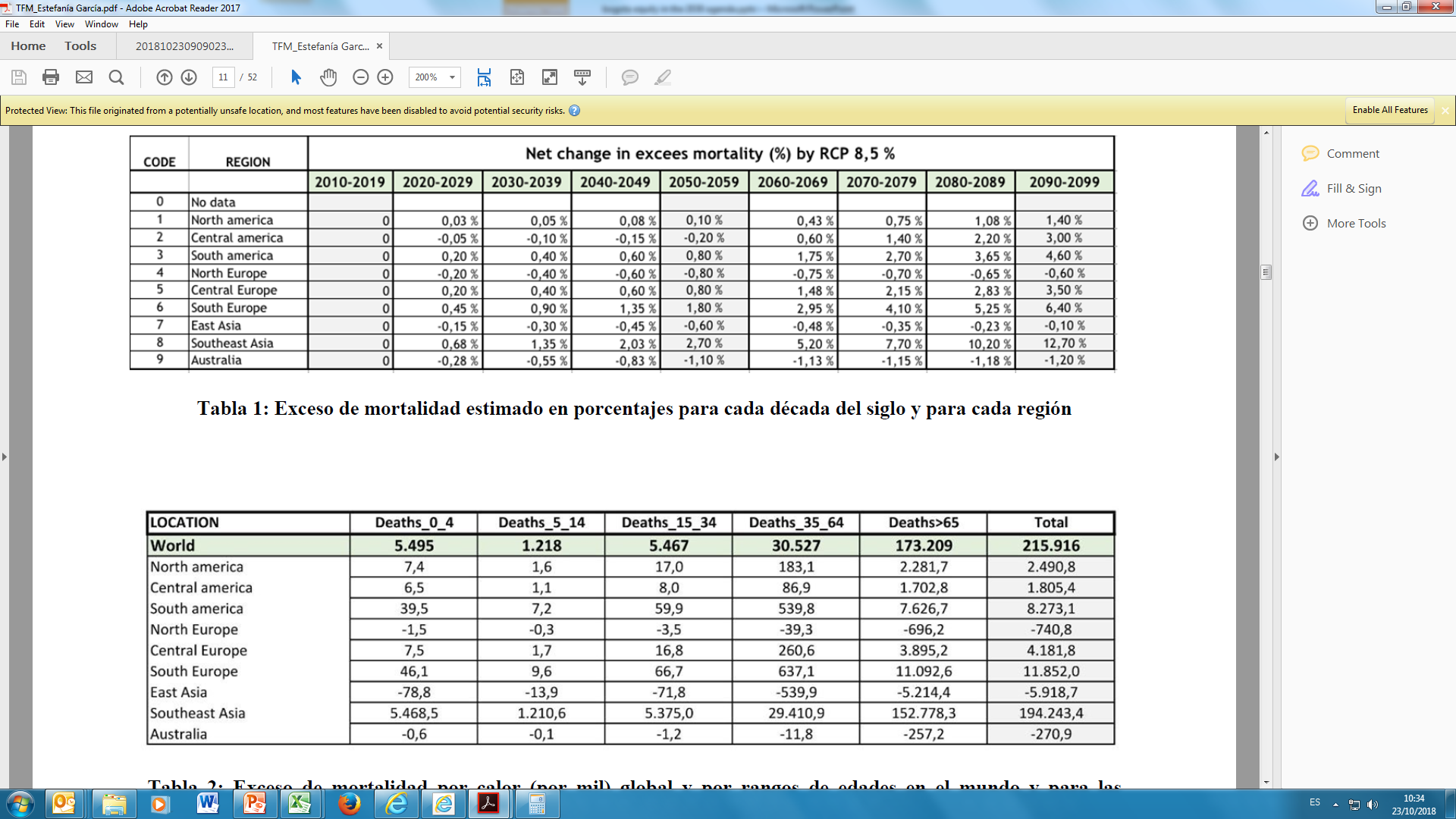 560 sites of 30y cohort temperature vs age & sex specific mortality rates

Applied to current carbon emission trend and temperatuire increase predictions, and Koppen geoclimatic regions.

218m excess deaths, most after 2070, in >60 years of age, and in low-polluting countries
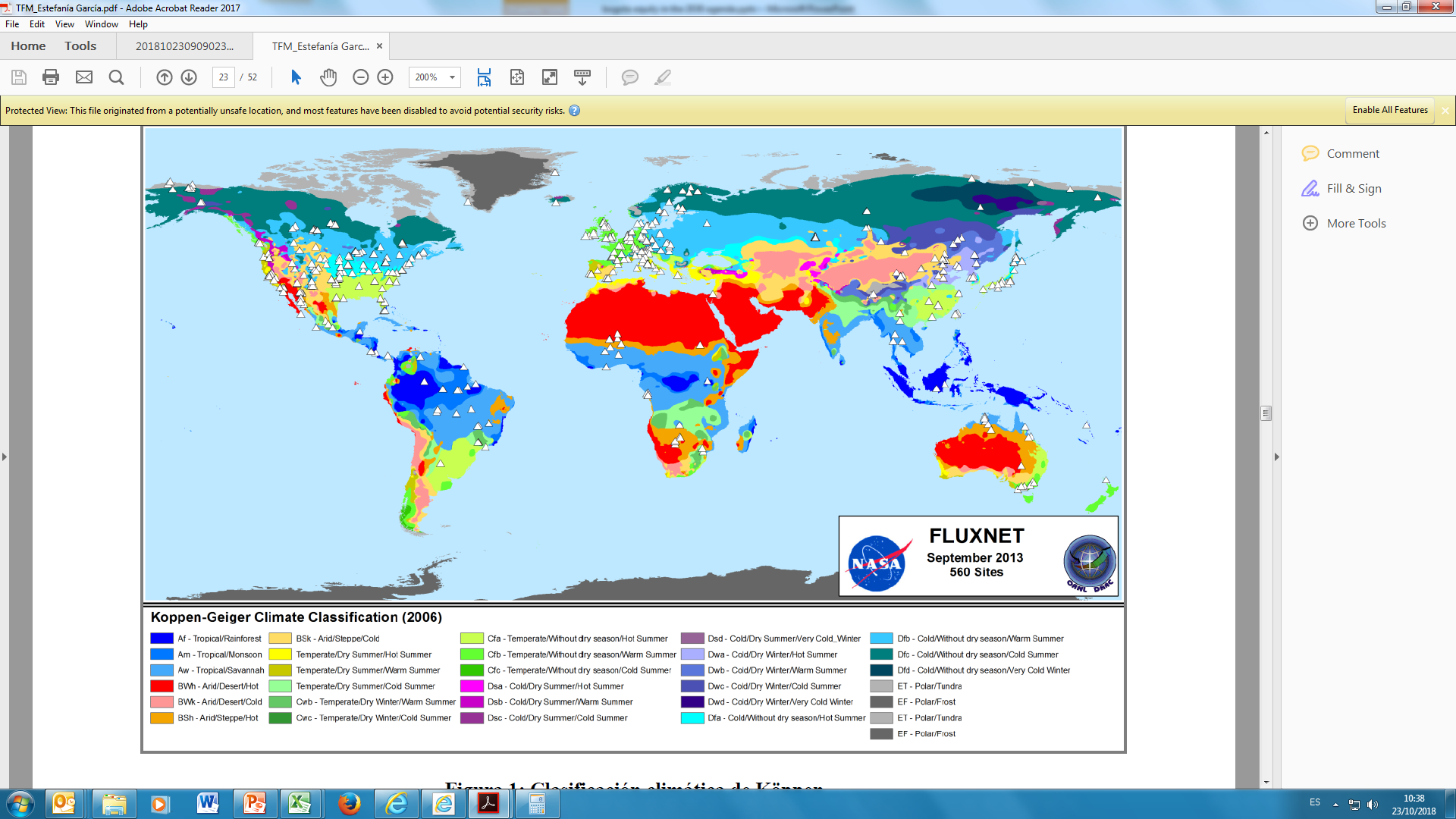 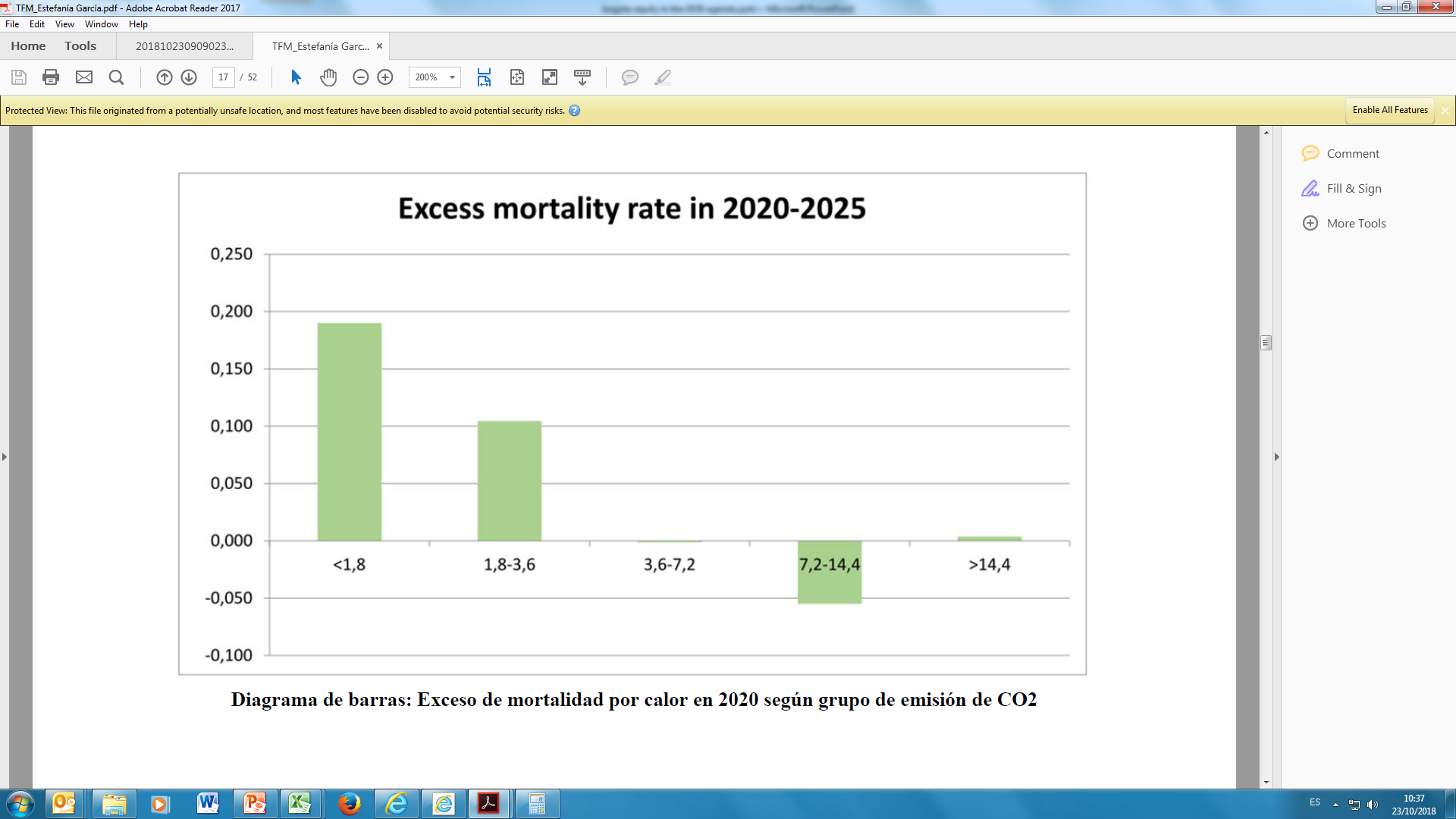 SDG 10 : reducing inequality within and among countries
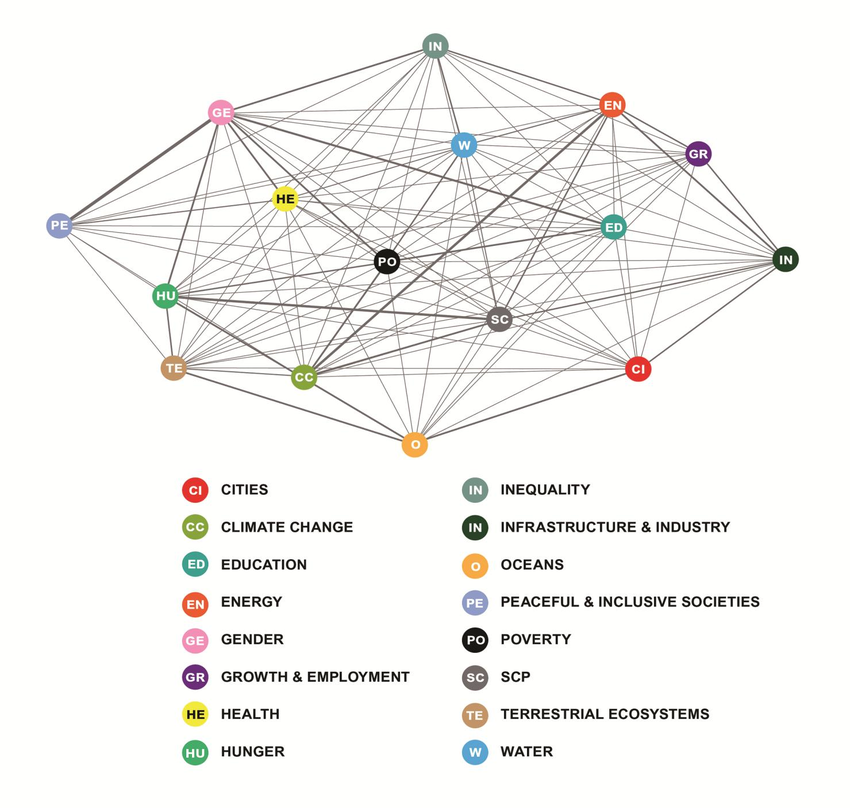 GDP:
3Tn required redistribution:

70Tn production/
consumption
(informal?)

114 Tn stock exchanges (savings)/y

14Tn government revenue
0.027Tn UN budget

0.3Tn remittances (x 10?)
0.1 Tn ODA (x30?)
??
12.8 : De aquí a 2030, asegurar que las personas de todo el mundo tengan la información y los conocimientos pertinentes para el desarrollo sostenible y los estilos de vida en armonía con la naturaleza.

12.8 - 13.1 :
Conocer umbral ético pc, limitar, difundir
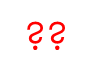 Responsability on excess accumulation and on excess  carbon emissions
GDP above excess level : 
6Tn excess GDP/850m LYL (17m excess deaths : 90% in deficit countries) ): 
7000 excess $/LYL
Av EU : 80LYL /lifetime, Av US : 400 LYL/lifetime
Carbon emissions above ethical threshold :
400,000 mill mT excess carbon emissions/218m excess deaths 2020-2100 (90% in non-poilluting countries)
1814 mT in excess per excess deaths
Av EU : 1/3 excess death/lifetime, Av USA : 1 excess death/lifetime
Conclussions
Consider replicable and sustainable development models vs DAC/HIC models
Move from poverty to dignity thresholds
Burden of health inequity by local, national , regional and international levels.
Link to territorial cohesion at local, national , regional and international levels.
Link to fiscal equity aimed at equity distribution.
Integrgenerational inequity and link to planetary boudaries through social awareness 
( SDG 12.8 (By 2030, ensure that people everywhere have the relevant information and awareness for sustainable development and lifestyles in harmony with nature) and political commitments (renewed COP21 and others)
Consider measurable SDG targets on age/sex/subnat. disaggregated burden of health inequity, economic equity and planetary boundaries.